Blockchain: Current Challenges
Plus: privacy on the blockchain via zero knowledge proofs
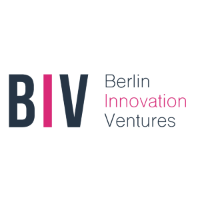 Elad Verbin,

For Free & Safe in Cyberspace

May 4, 2018
Talk Outline
Blockchain: current challenges
Privacy on the Blockchain
About me
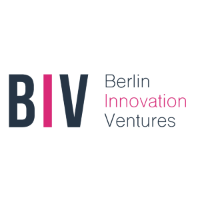 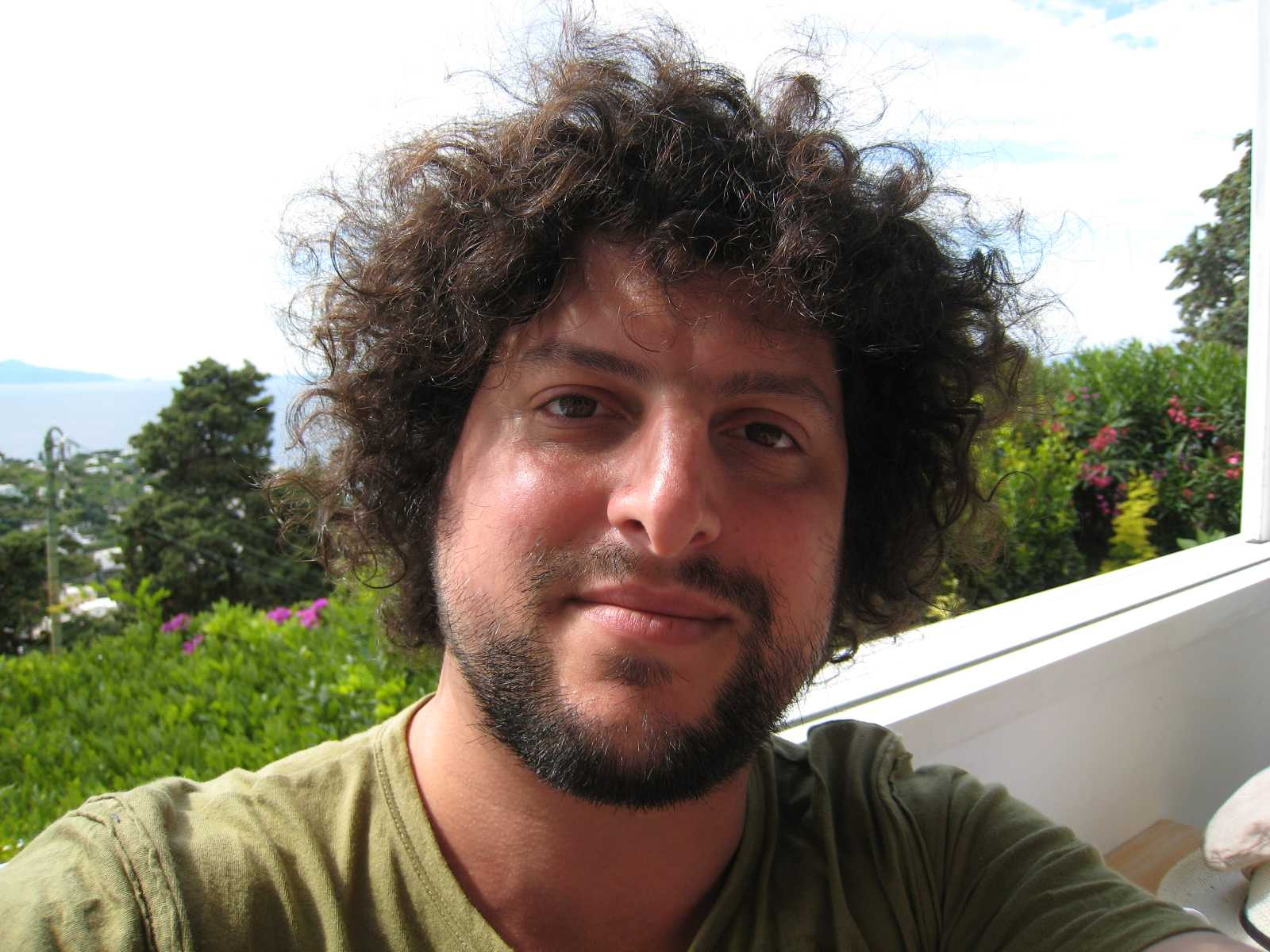 Blockchain: Infrastructural Challenges
Scalability
Usability / UX
Governance & Token Engineering
Connection with Real World
Privacy
Blockchain: Infrastructural Challenges
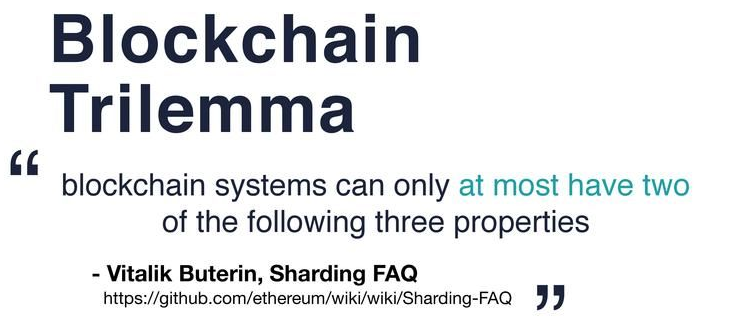 Scalability
Usability / UX
Governance & Token Engineering
Connection with Real World
Privacy
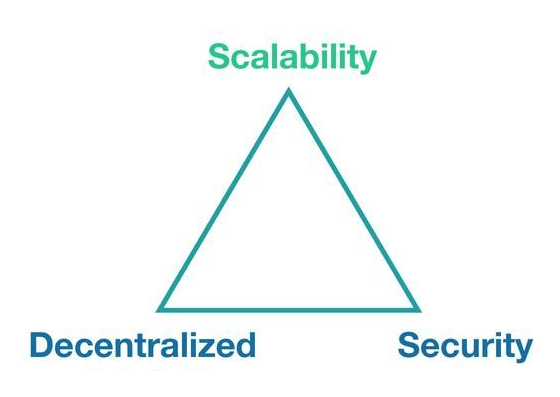 visa
btc, eth
[Speaker Notes: Visa = 10,000 transactions per second. BTC = 7 transactions per second.]
Blockchain: Infrastructural Challenges
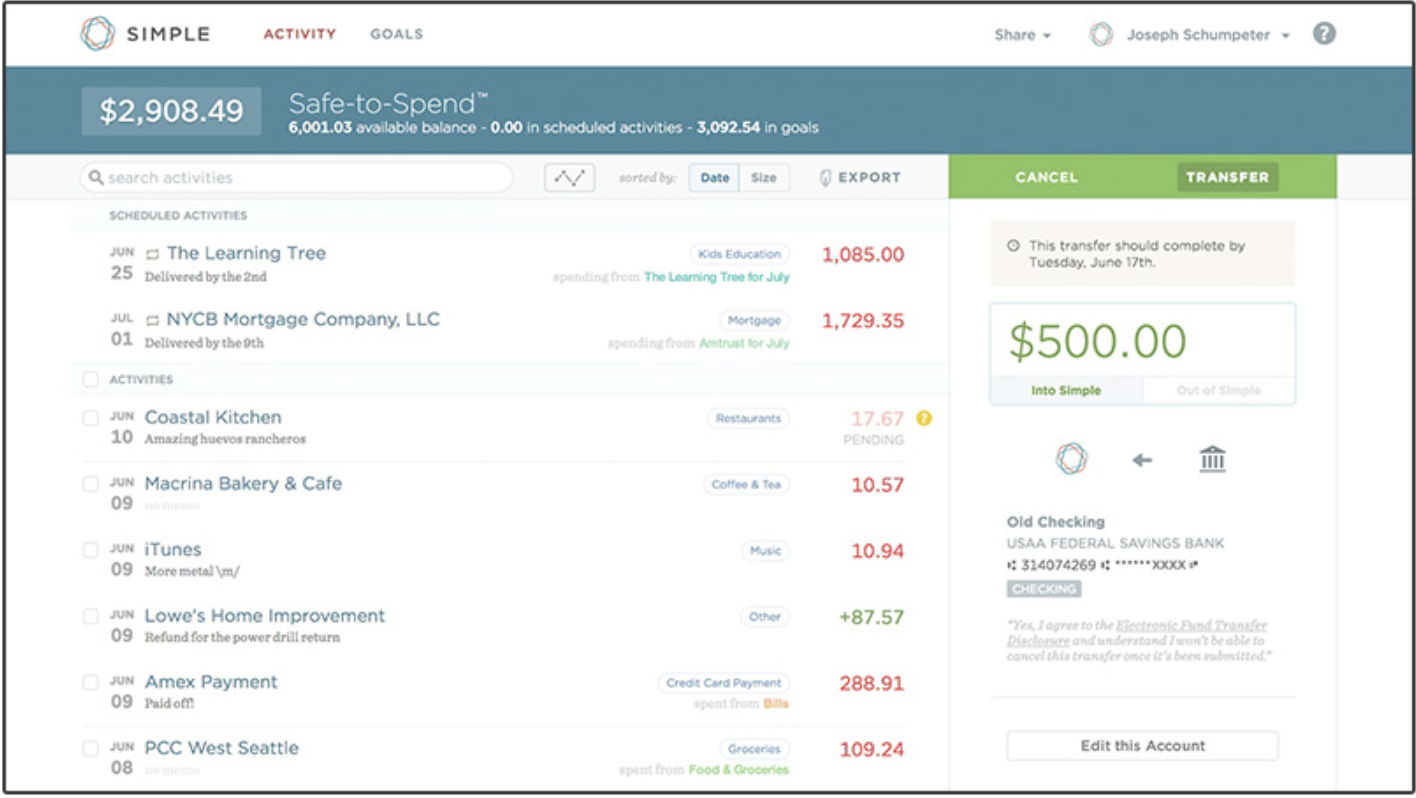 Scalability
Usability / UX
Governance & Token Engineering
Connection with Real World
Privacy
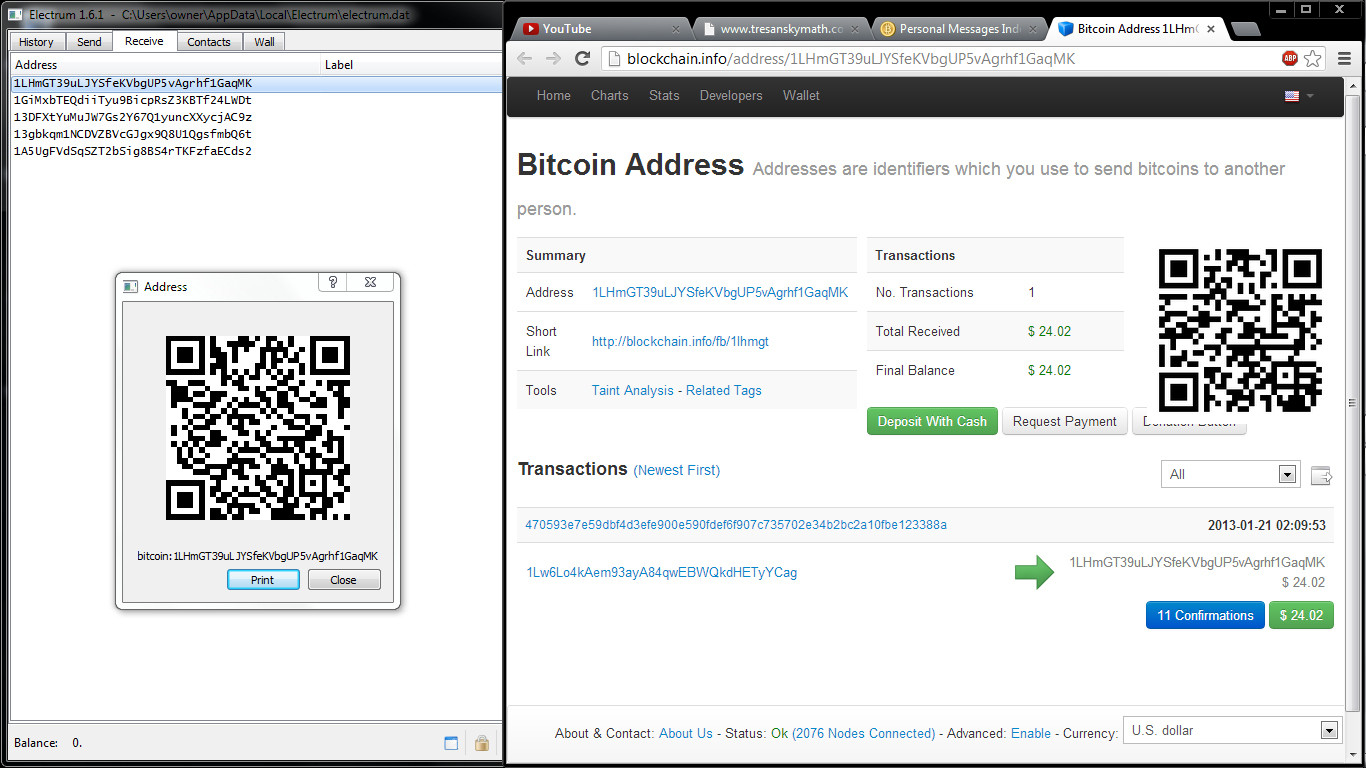 Source: David Atchley
Blockchain: Infrastructural Challenges
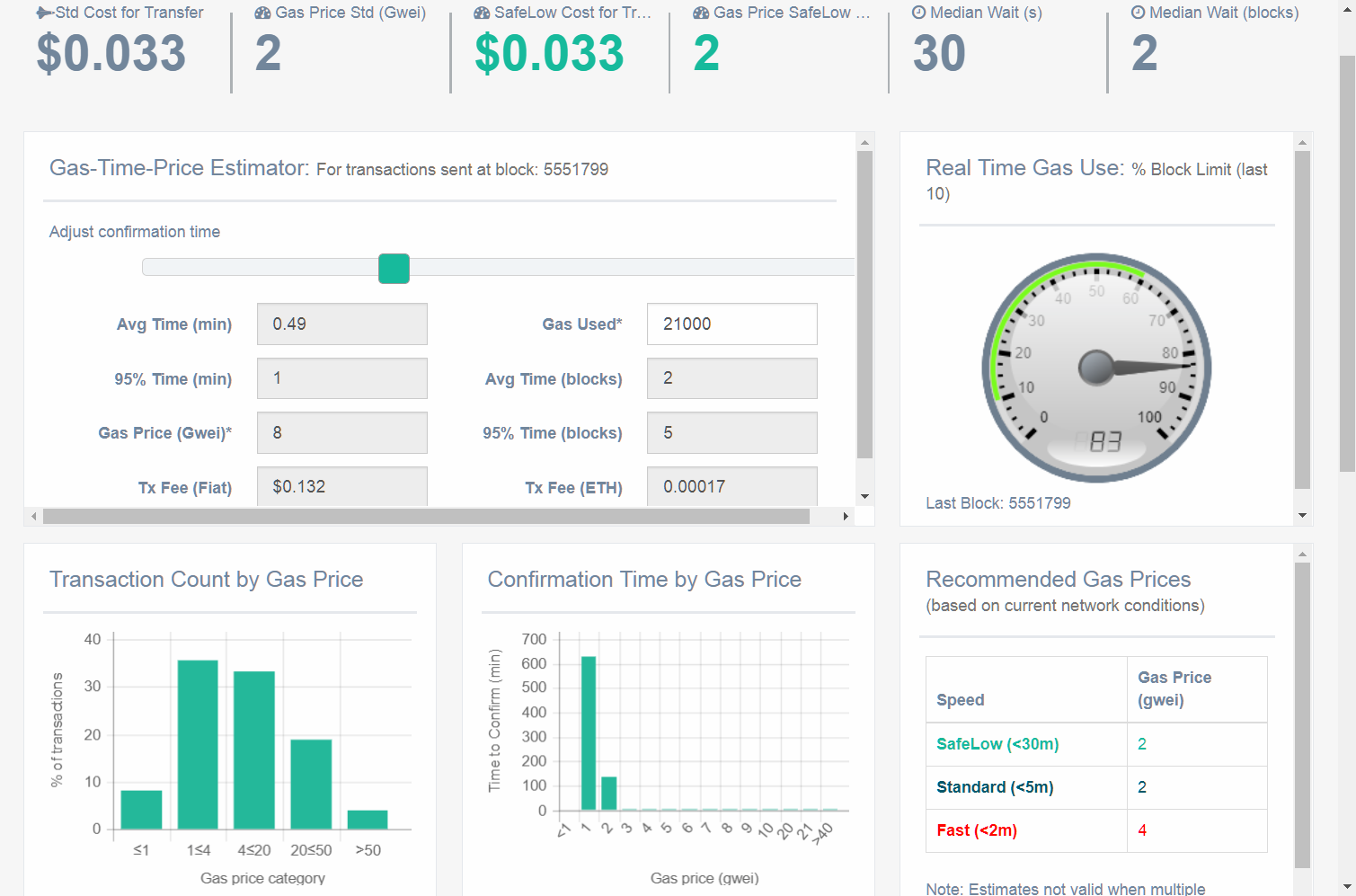 Scalability
Usability / UX
Governance & Token Engineering
Connection with Real World
Privacy
Source: ETH Gas Station
[Speaker Notes: But really, the problem is that nothing works smoothly. I’ve seen eth foundation devs fighting ENS fees for a day. Fees are unpredictable. No one can use this tech right now. 
https://medium.com/swlh/the-user-experience-of-blockchain-applications-ea7defc388df]
Blockchain: Infrastructural Challenges
Scalability
Usability / UX
Governance & Token Engineering
Connection with Real World
Privacy
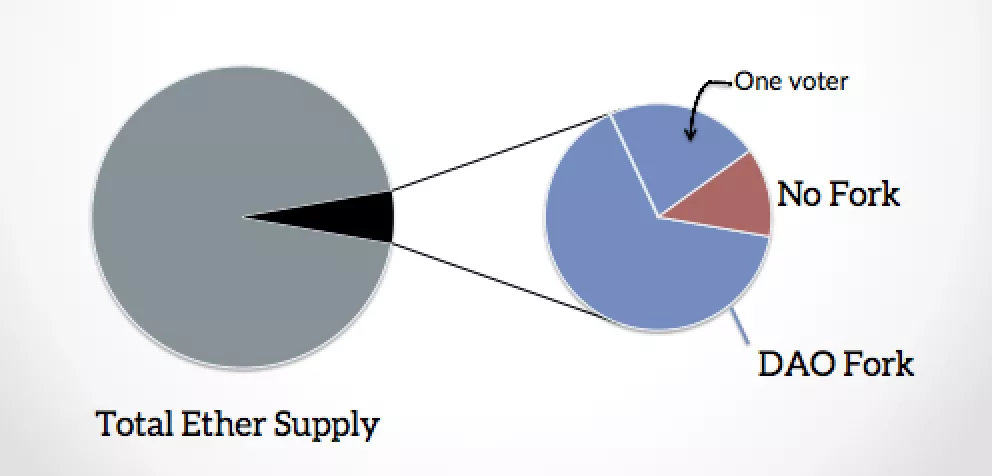 via vitalik
[Speaker Notes: The real challenges are much more detailed and complex:
Behaviorsm (see my blog post)
Token engineering (see trent blog post series)
Work on cryptoecon primitives
How d we govern ourselves? All governance systems fail
Reallt hard to analyze behavior of humans]
Blockchain: Infrastructural Challenges
Scalability
Usability / UX
Governance & Token Engineering
Connection with Real World
Privacy
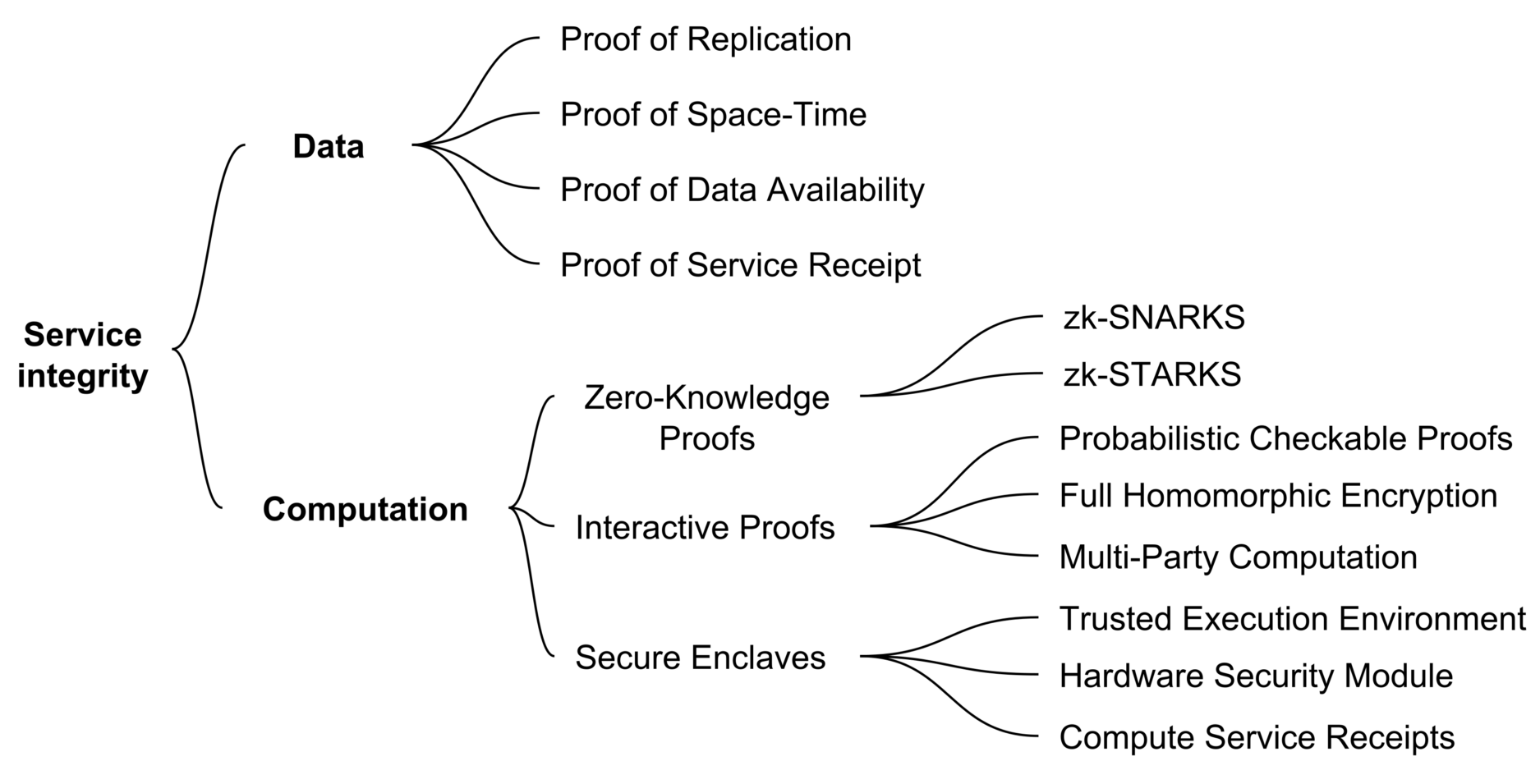 via vitalik
[Speaker Notes: The real challenges are much more detailed and complex:
Behaviorsm (see my blog post)
Token engineering (see trent blog post series)
Work on cryptoecon primitives
How d we govern ourselves? All governance systems fail
Reallt hard to analyze behavior of humans]
Blockchain: Infrastructural Challenges
Scalability
Usability / UX
Governance & Token Engineering
Connection with Real World
Privacy
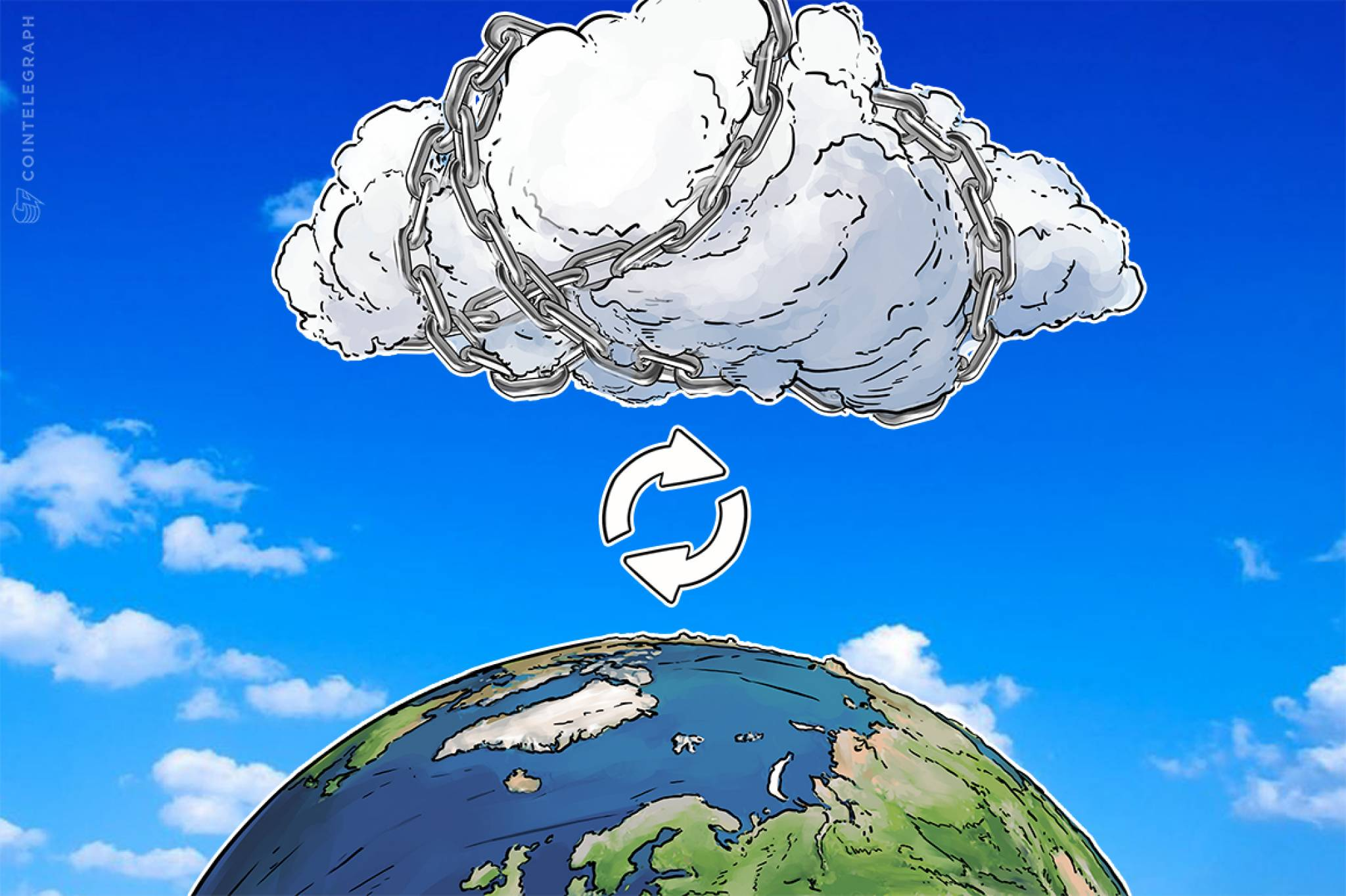 [Speaker Notes: Oracles etc]
Blockchain: Infrastructural Challenges
Scalability
Usability / UX
Governance & Token Engineering
Connection with Real World
Privacy
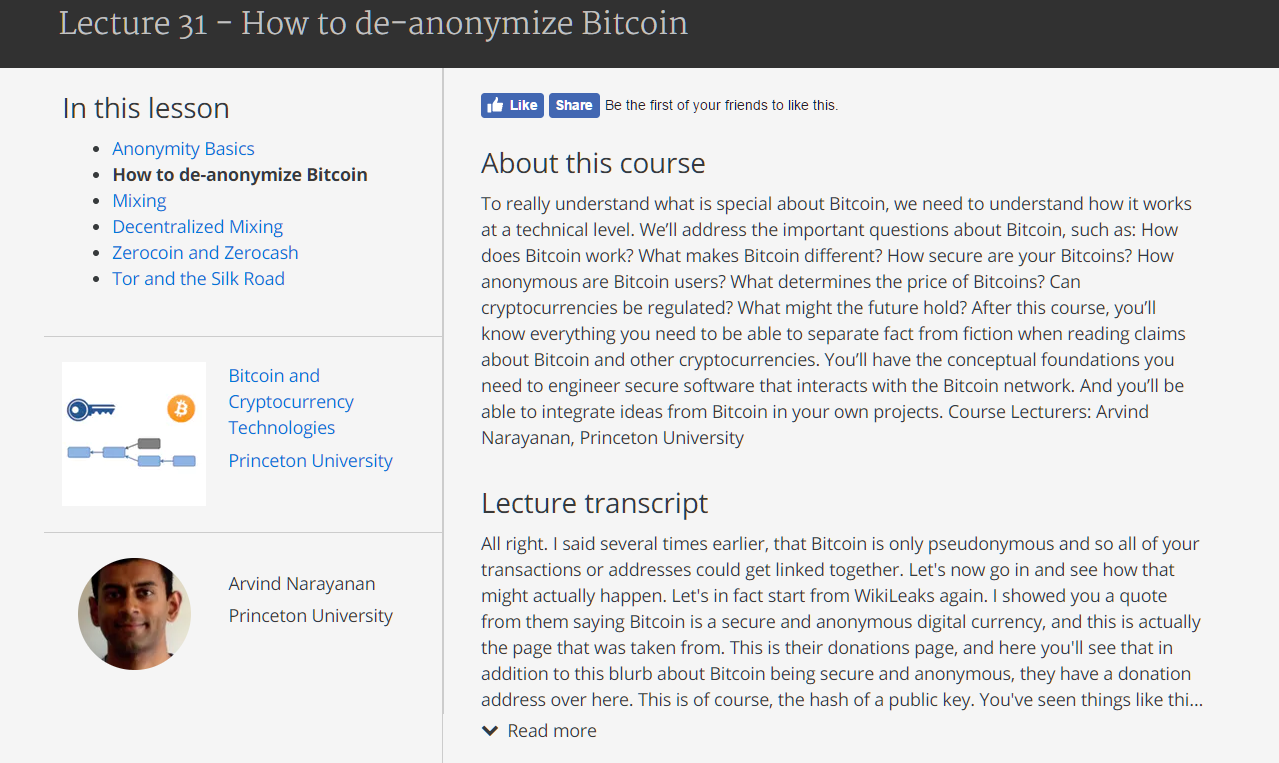 [Speaker Notes: We overpromise and underdeliver (on privacy!)
We say blockchain is anonymous, actually pseudonymous]
Privacy on the blockchain
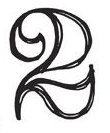 Deanonymizing Bitcoin
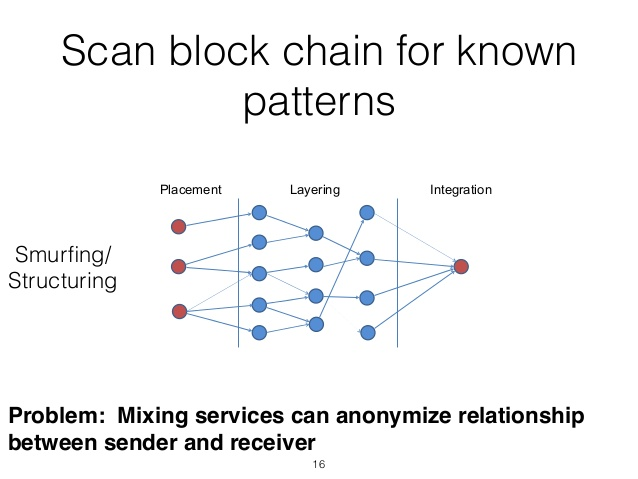 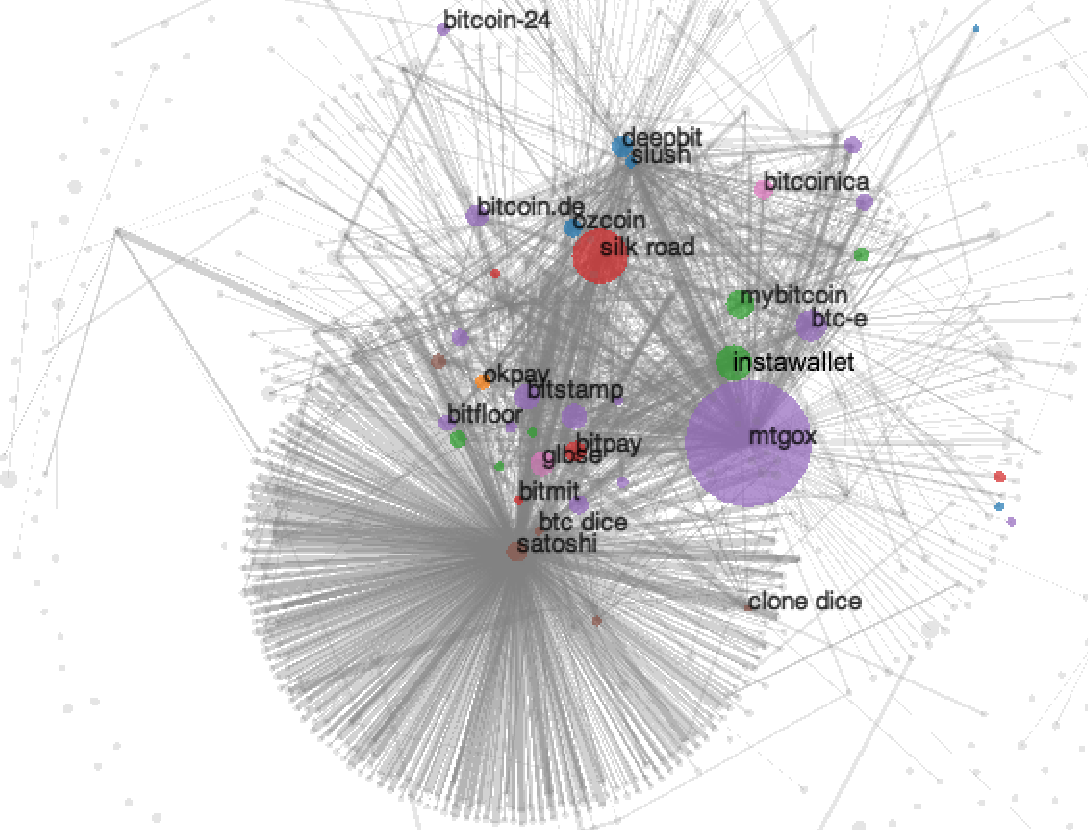 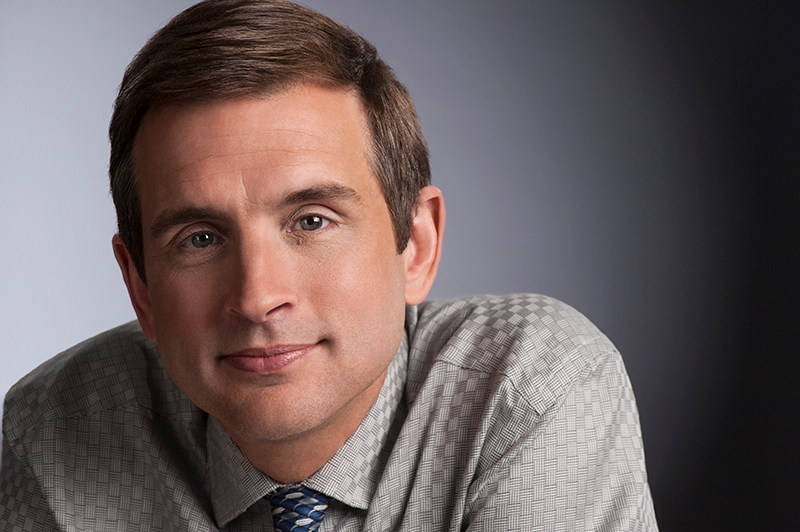 Zcash
Zooko Wilcox
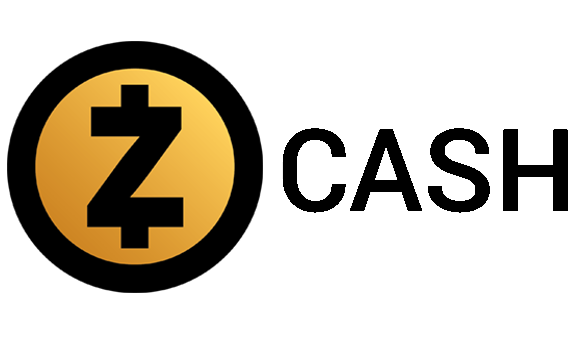 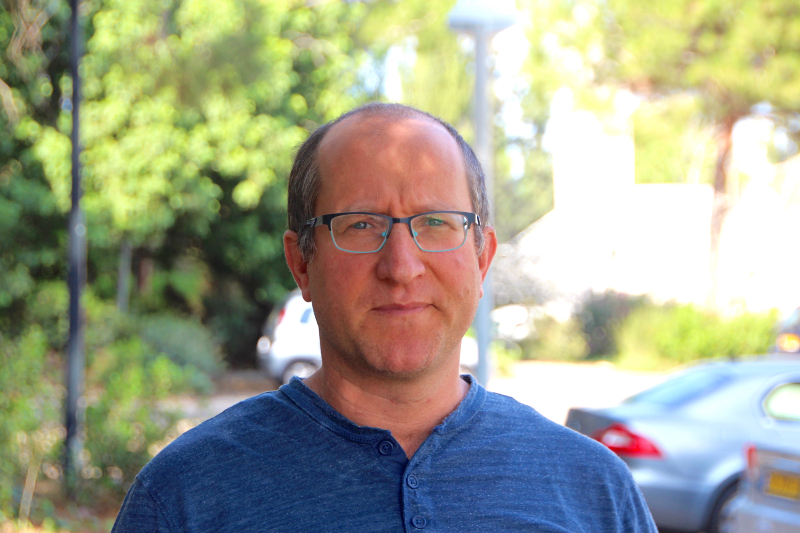 Eli Ben-Sasson
[Speaker Notes: Real Cryptographers Inside]
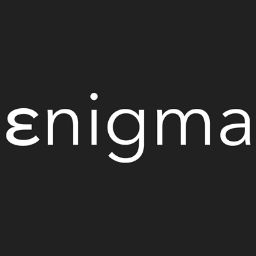 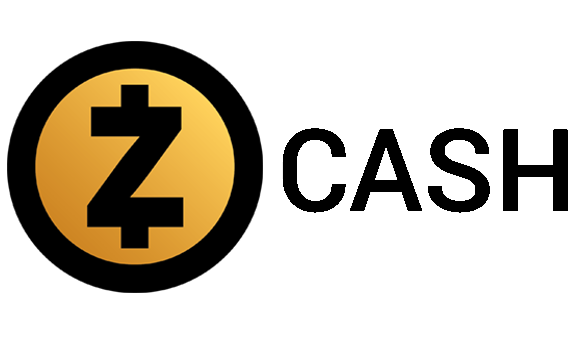 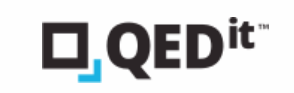 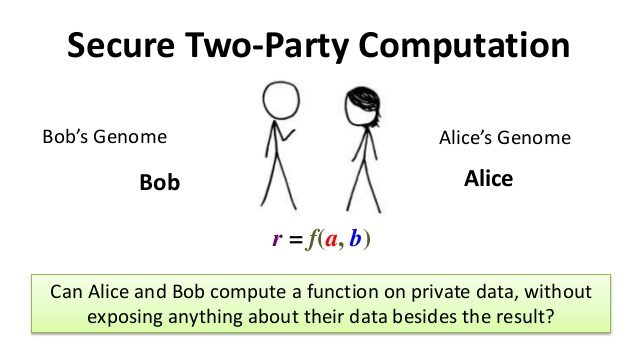 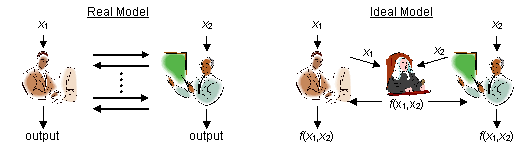 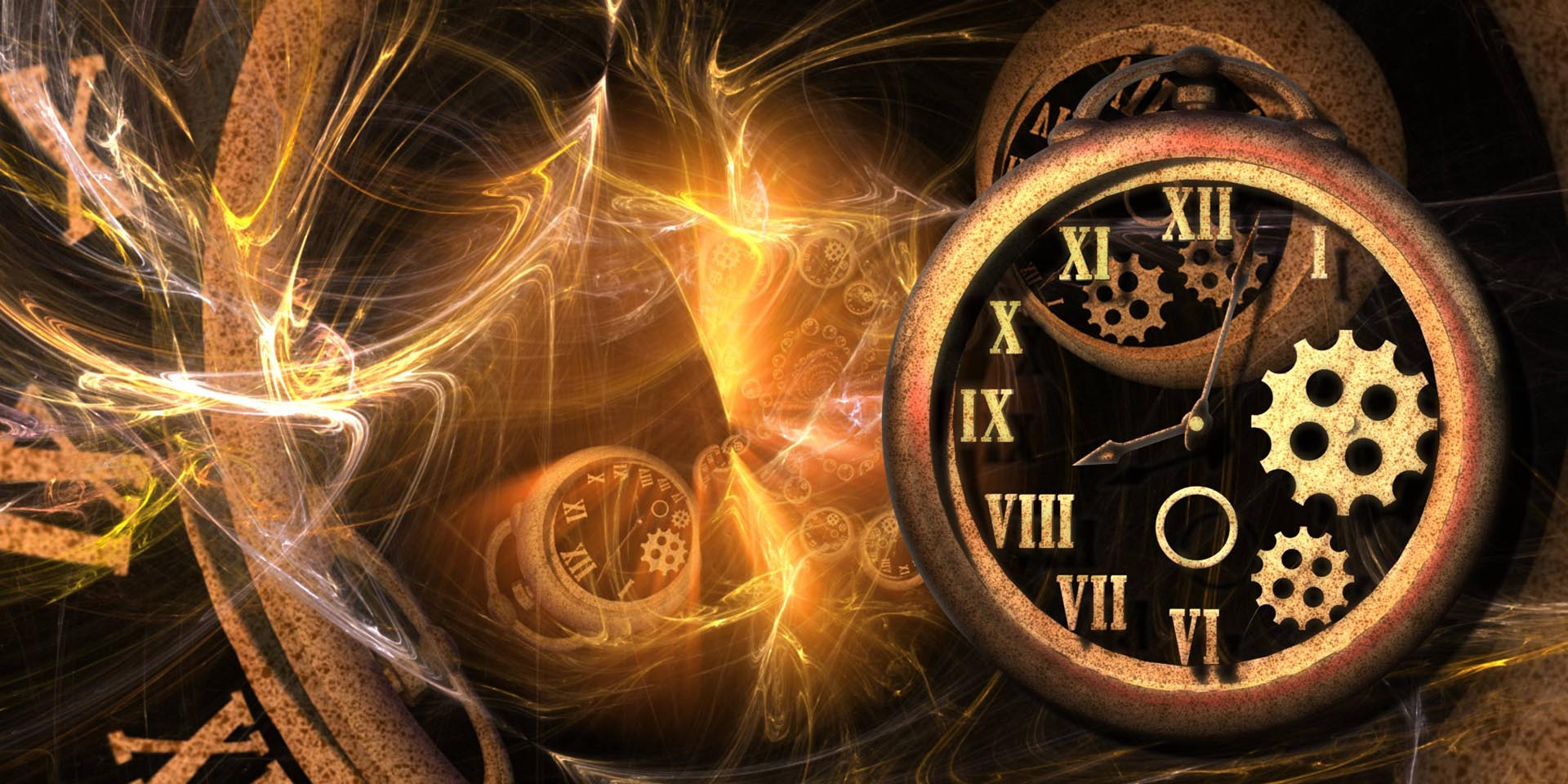 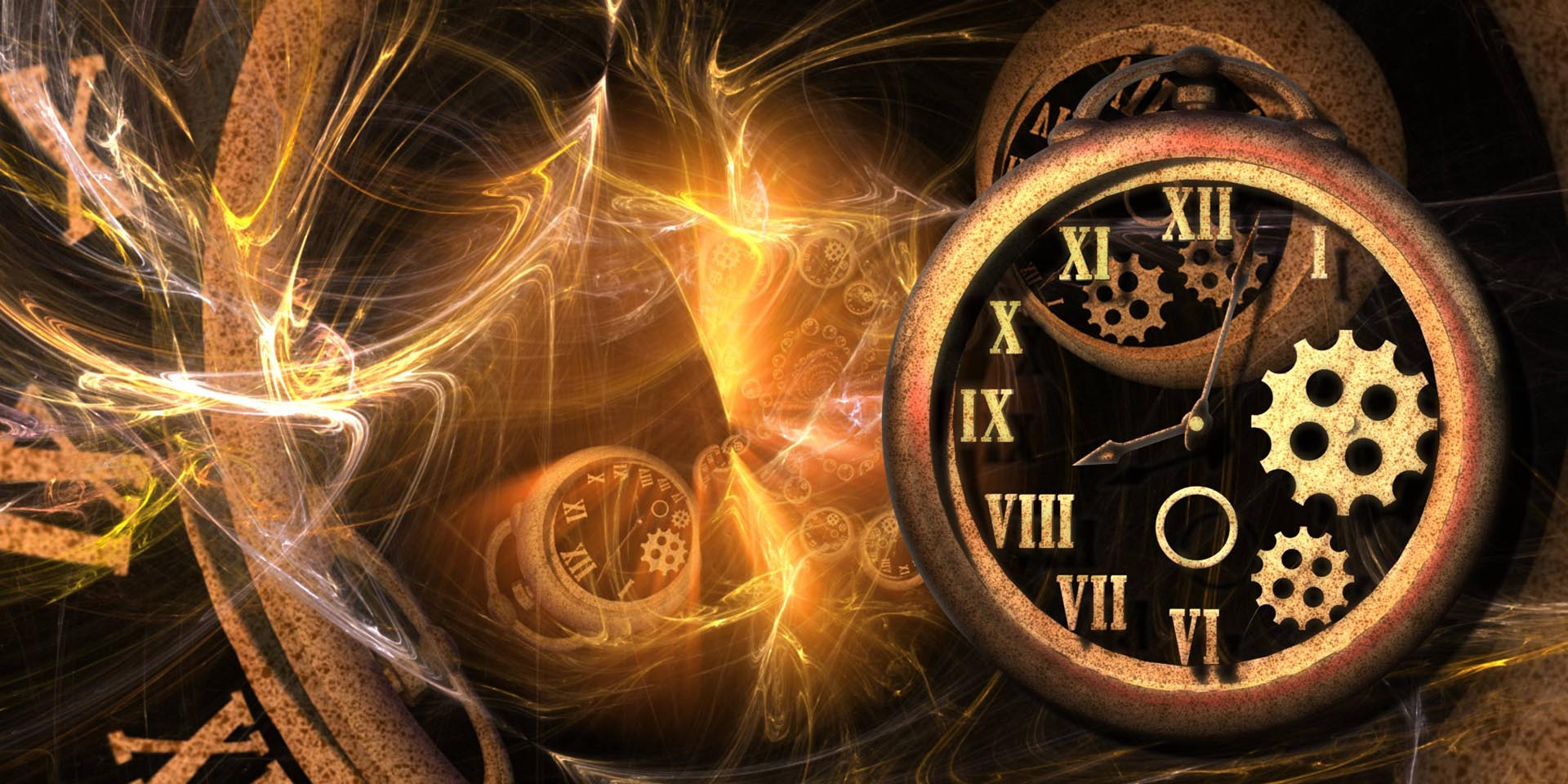 Algorithmic Redistribution of Wealth
The Present (Legacy)                                      The Future
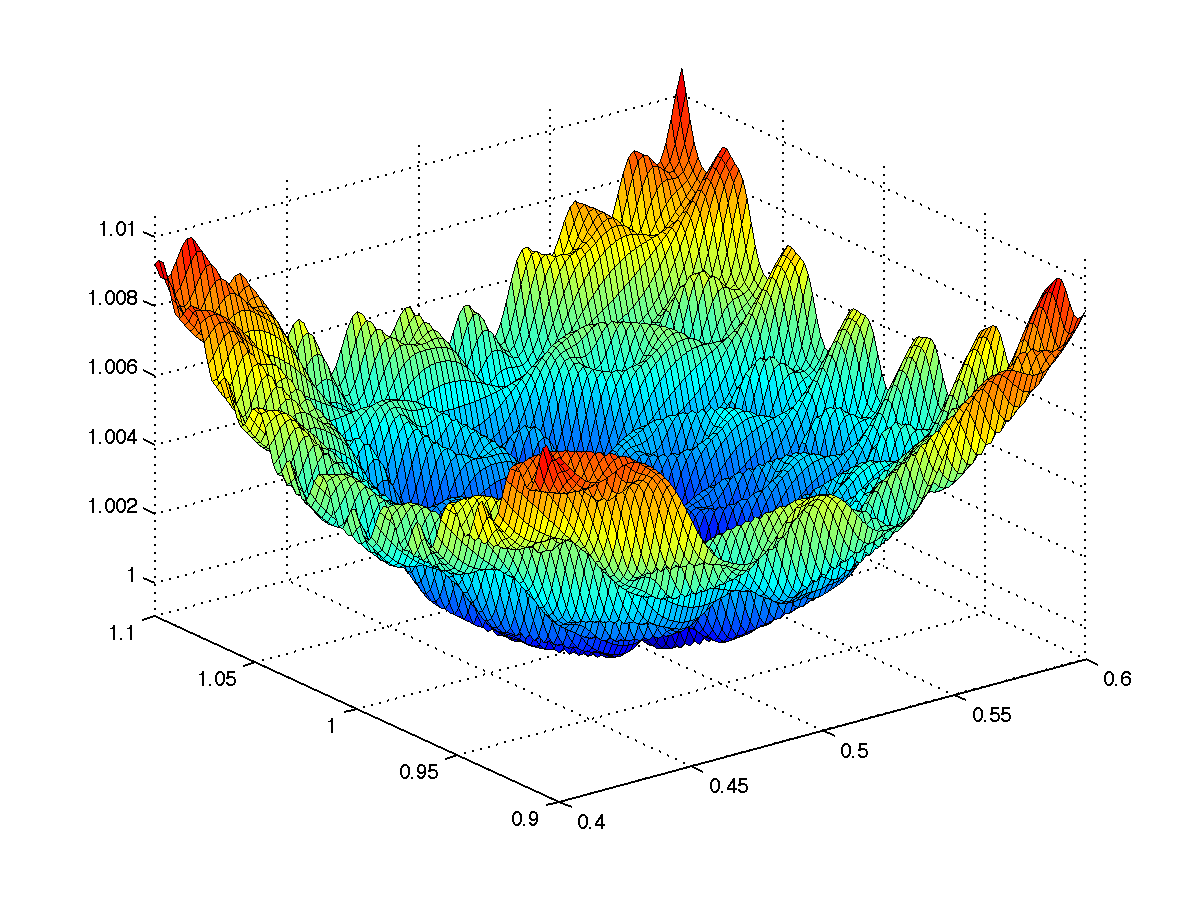 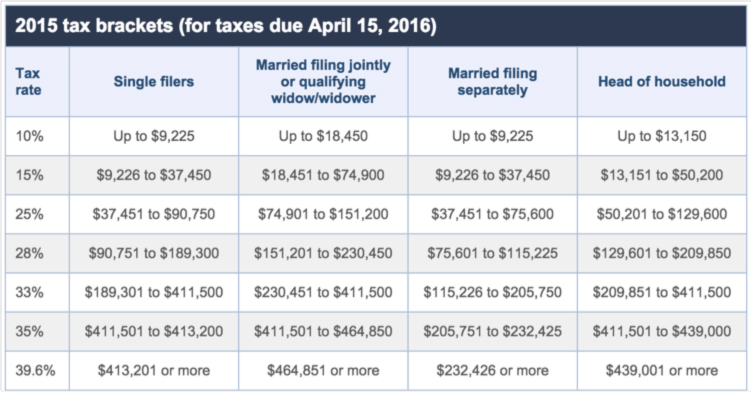 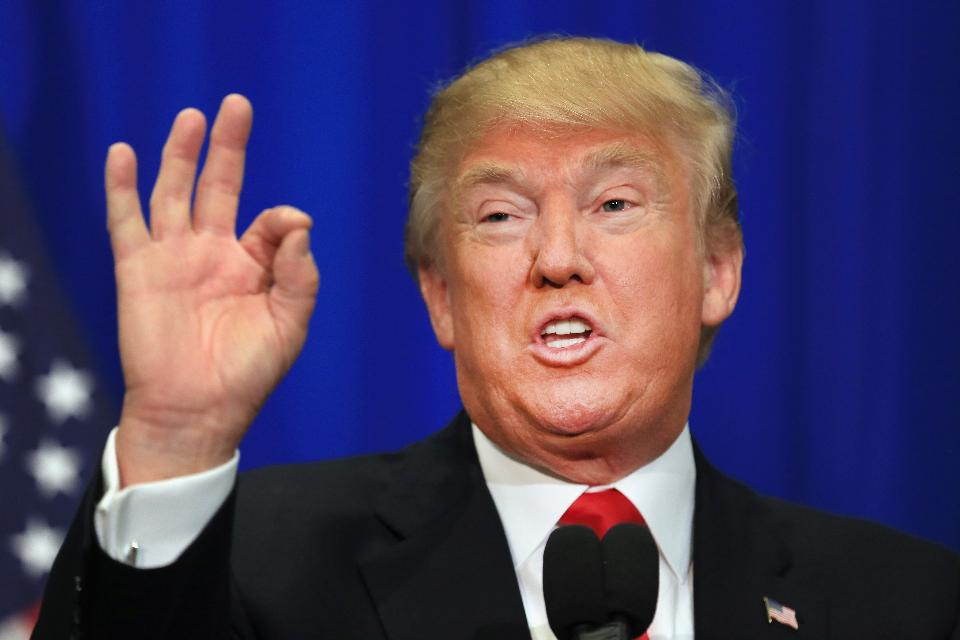 Crypto-Governance
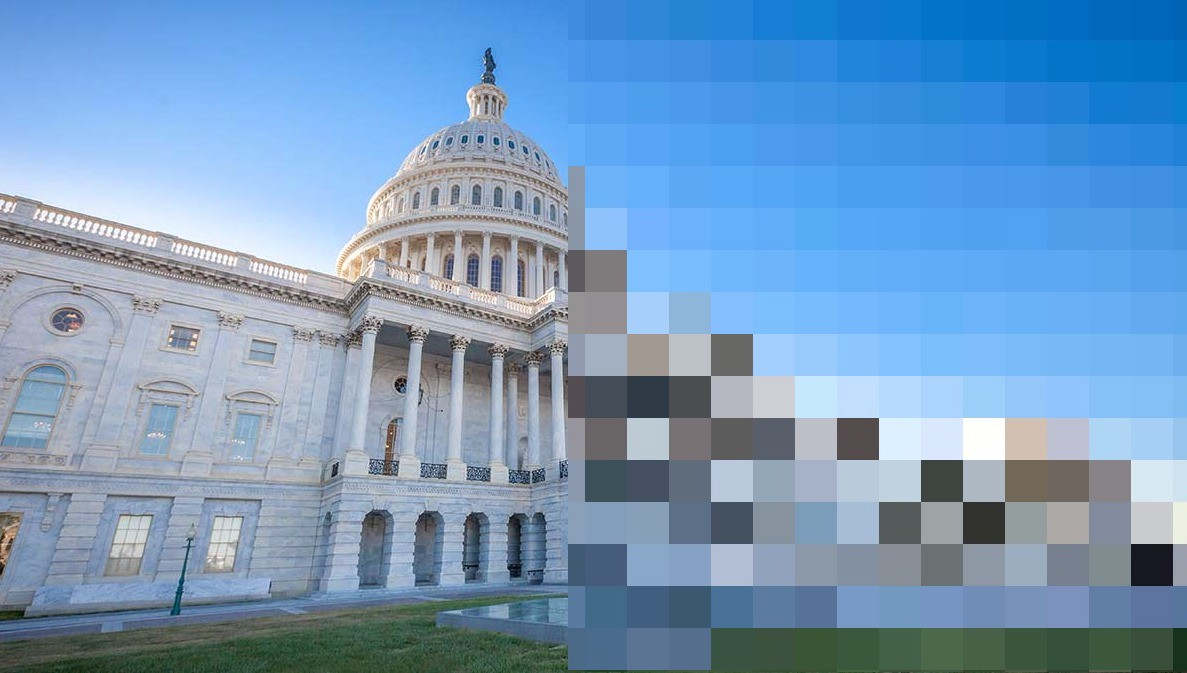 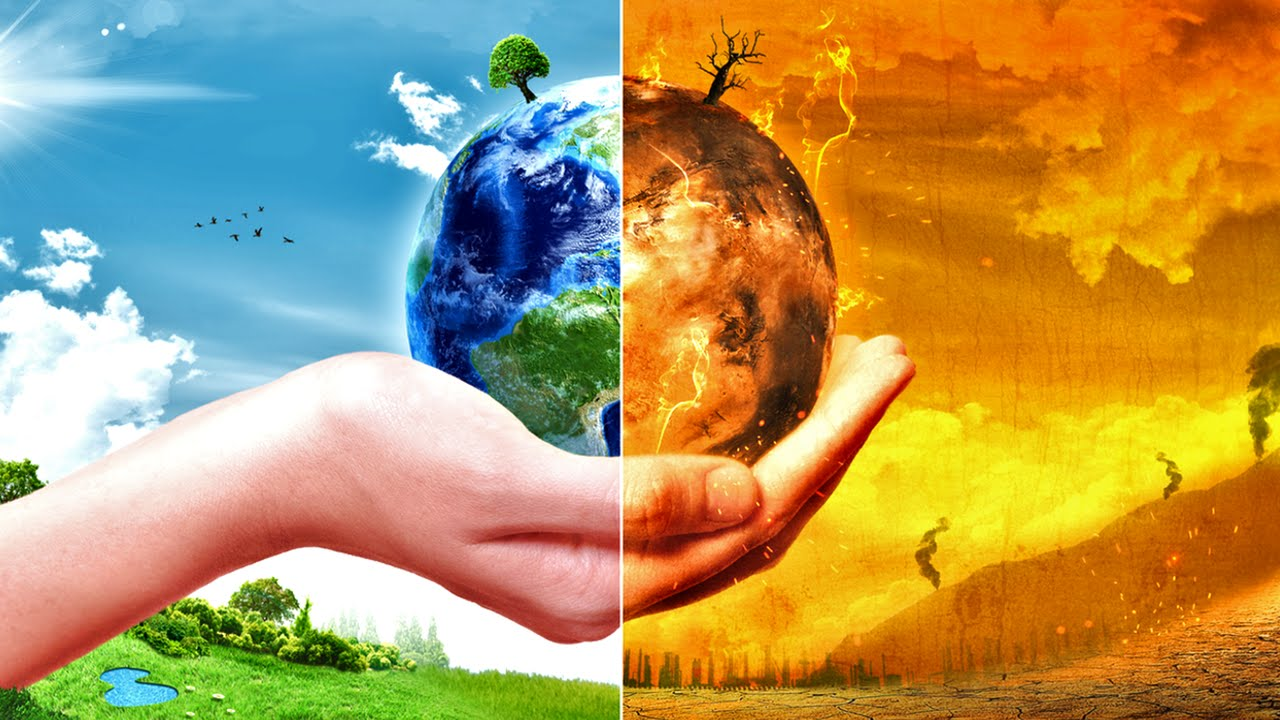 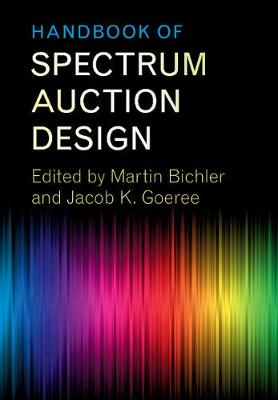 Auctions
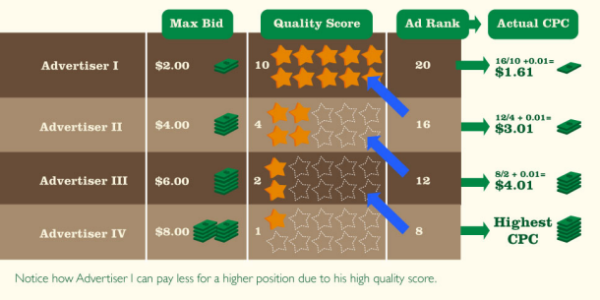 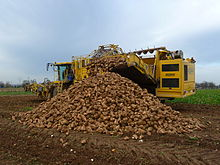 Democratizing Privacy
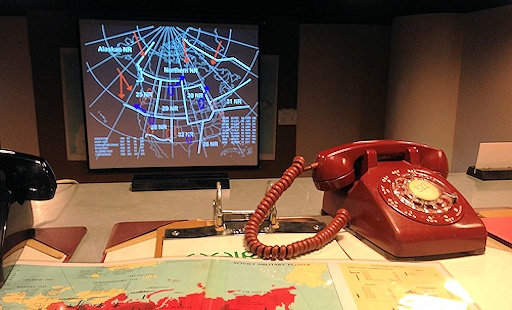 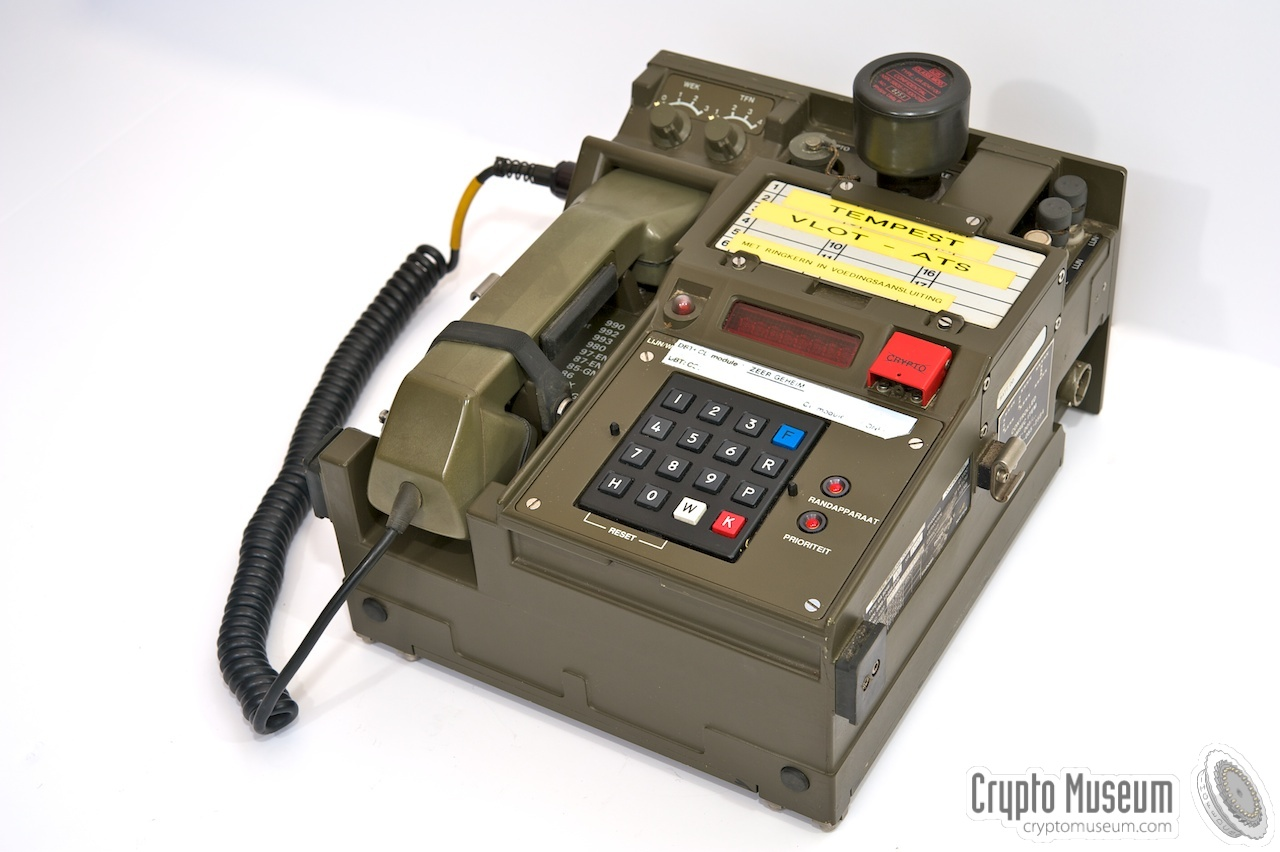 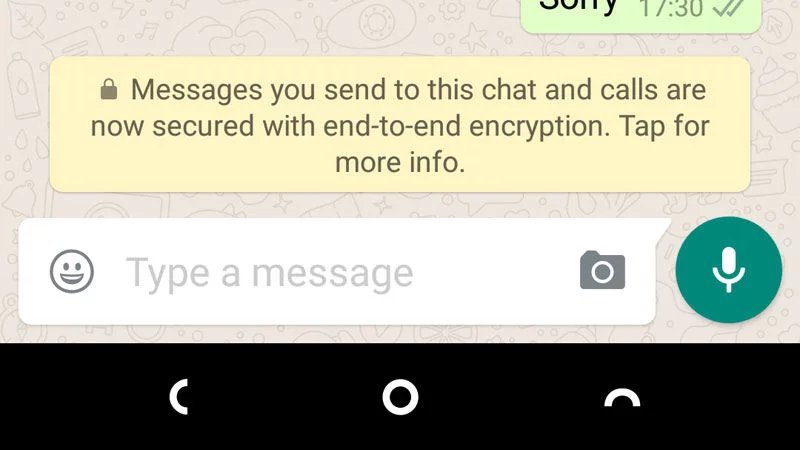 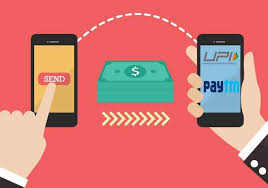 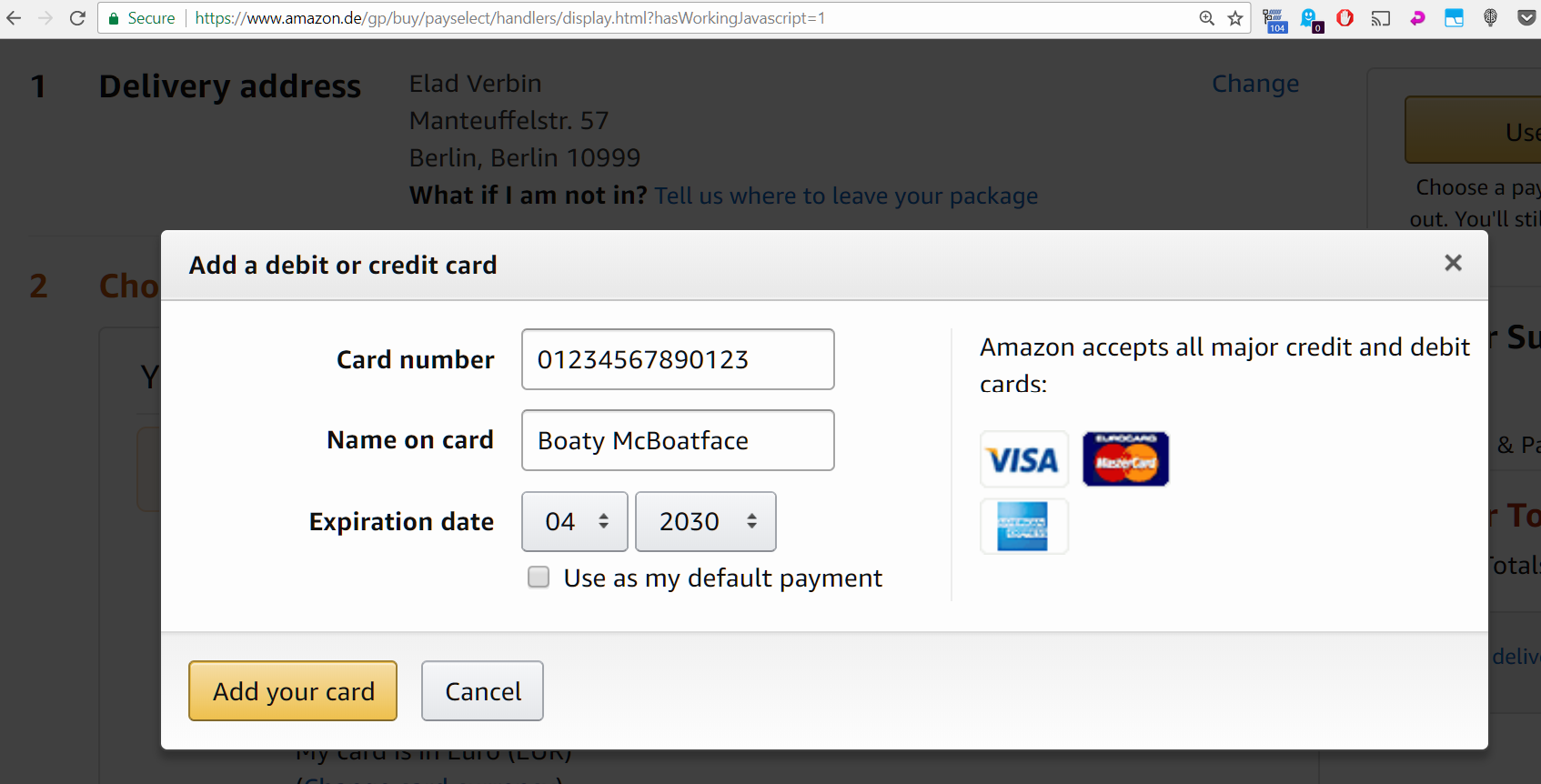 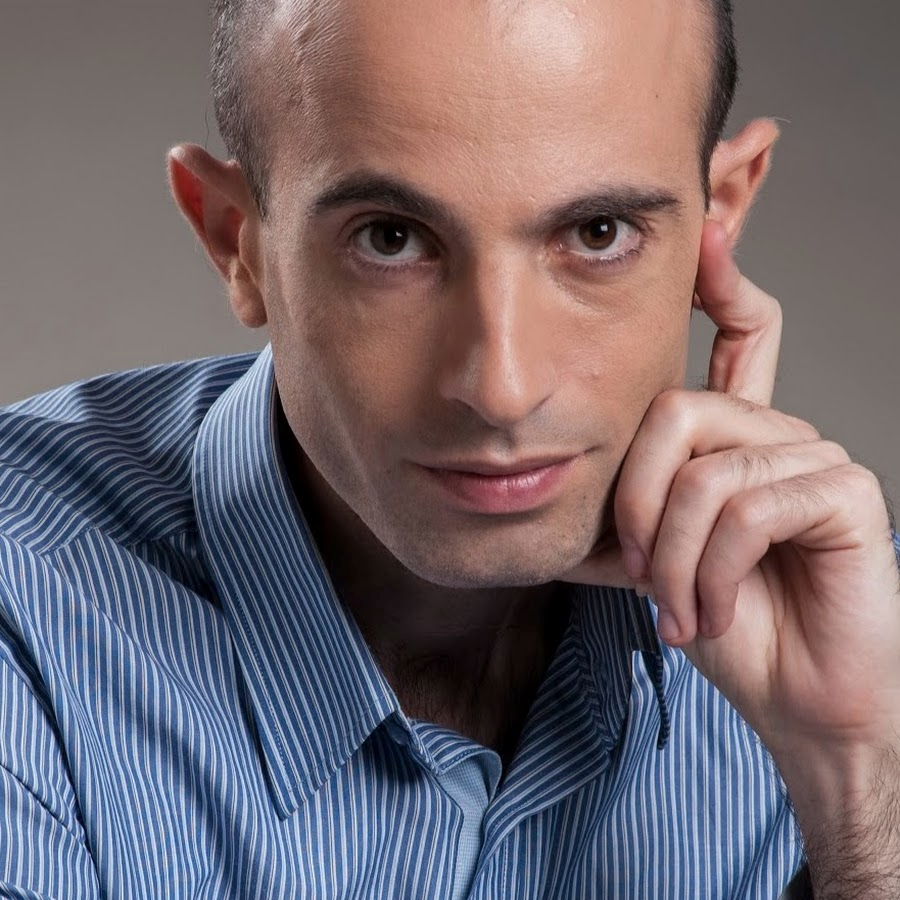 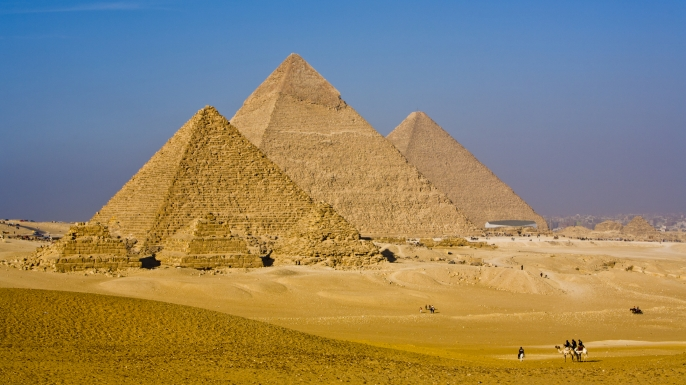 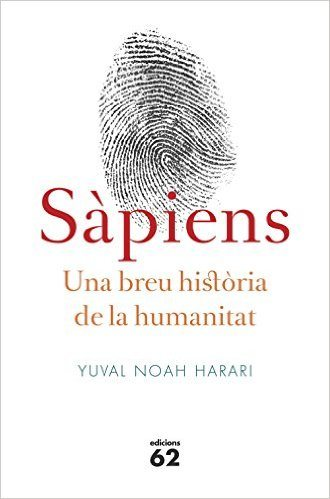 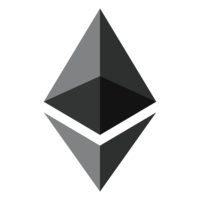 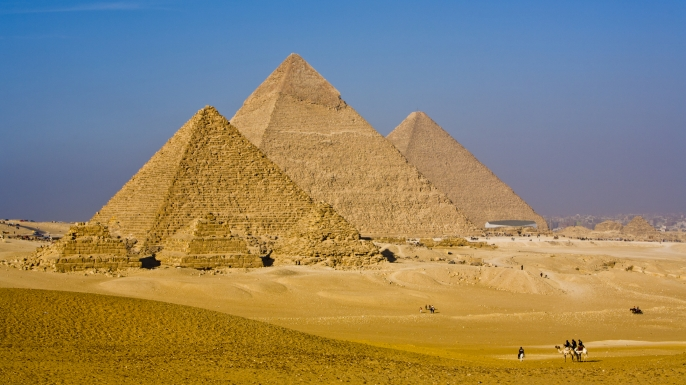 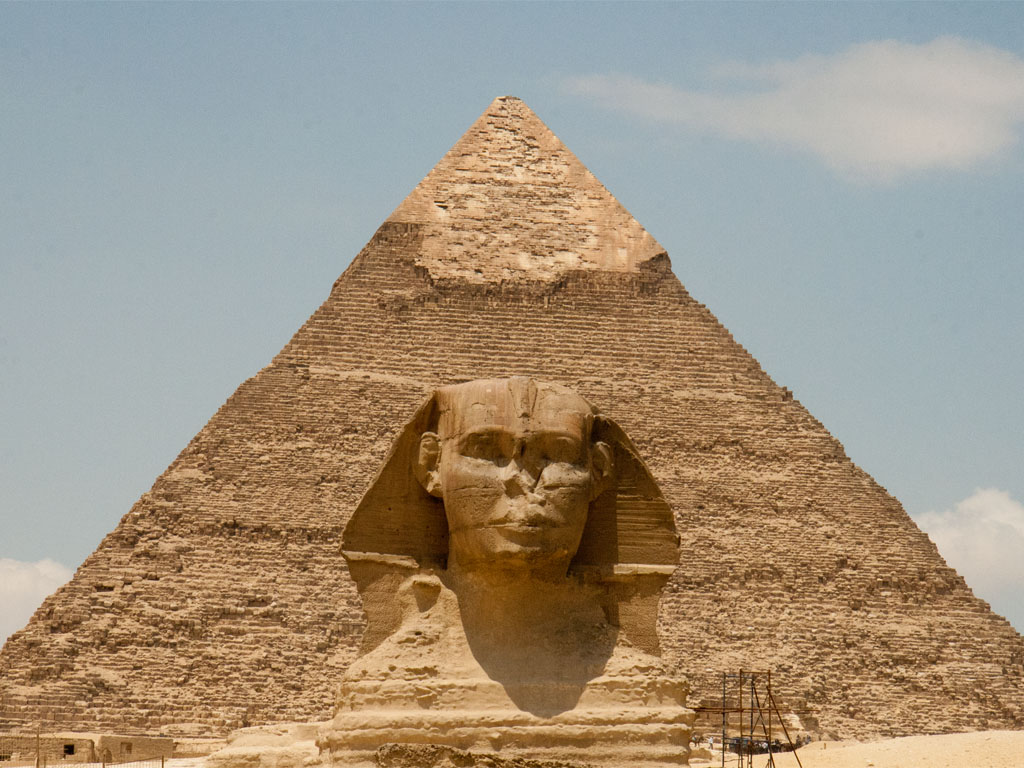 thanks!
END
History of Private Communication
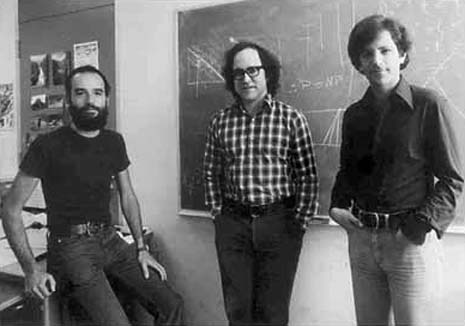 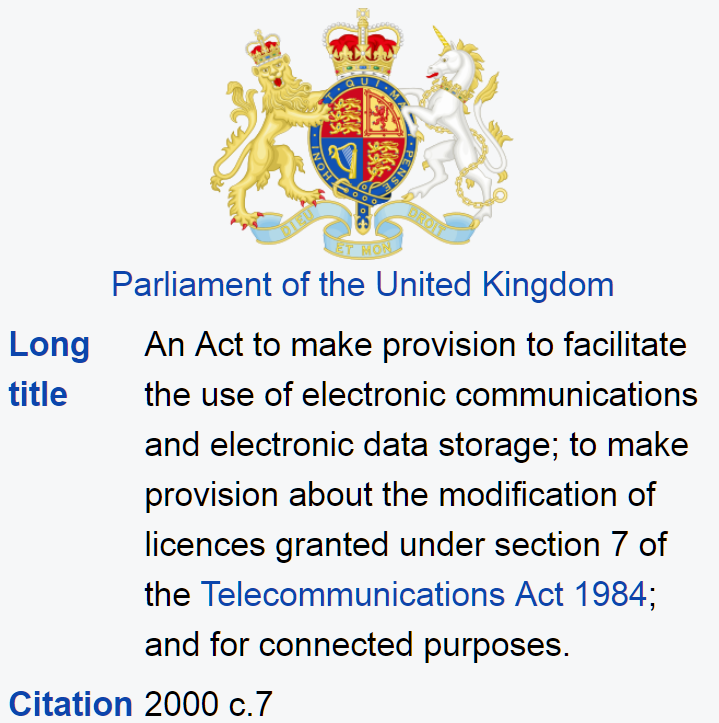 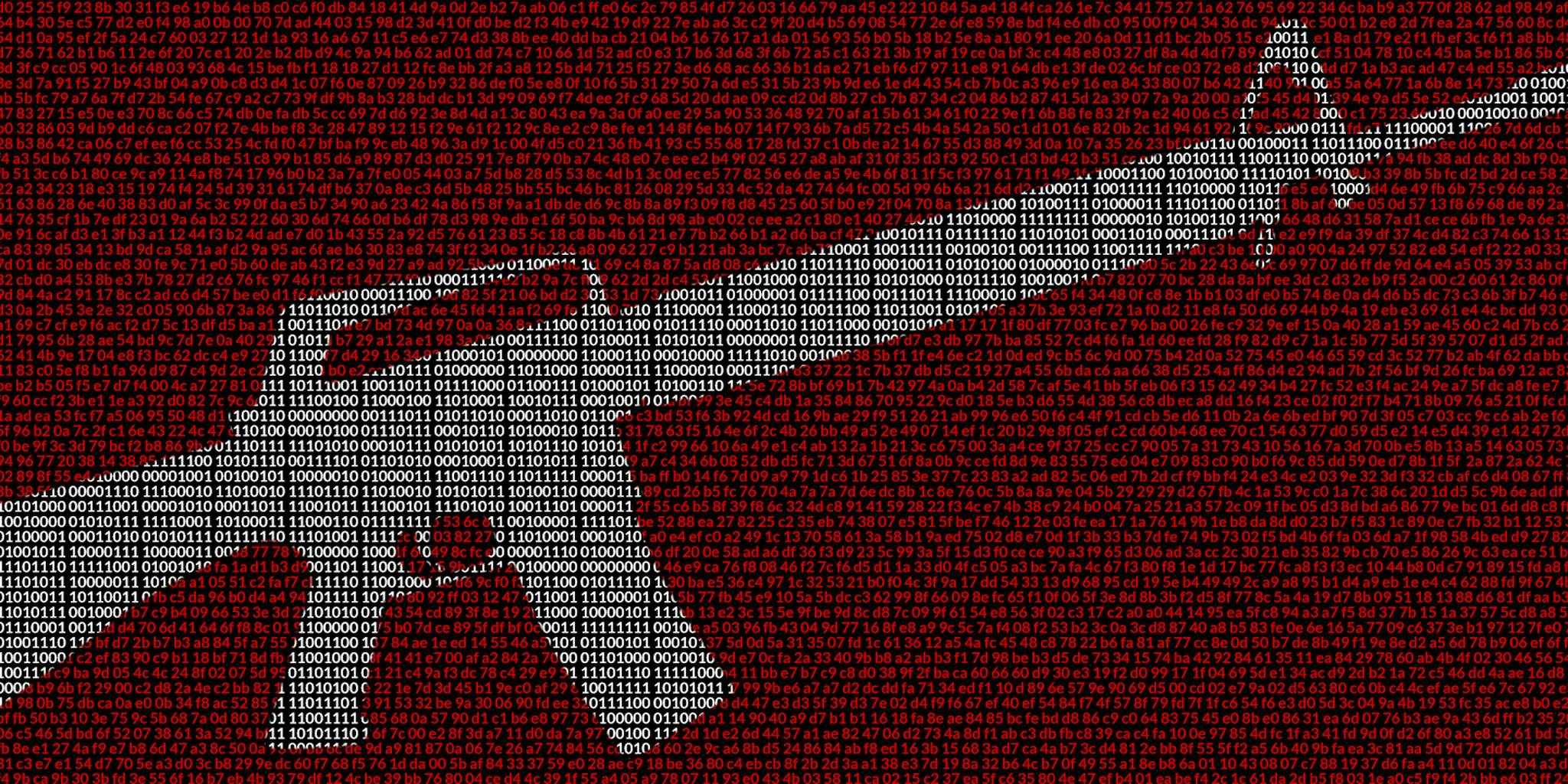 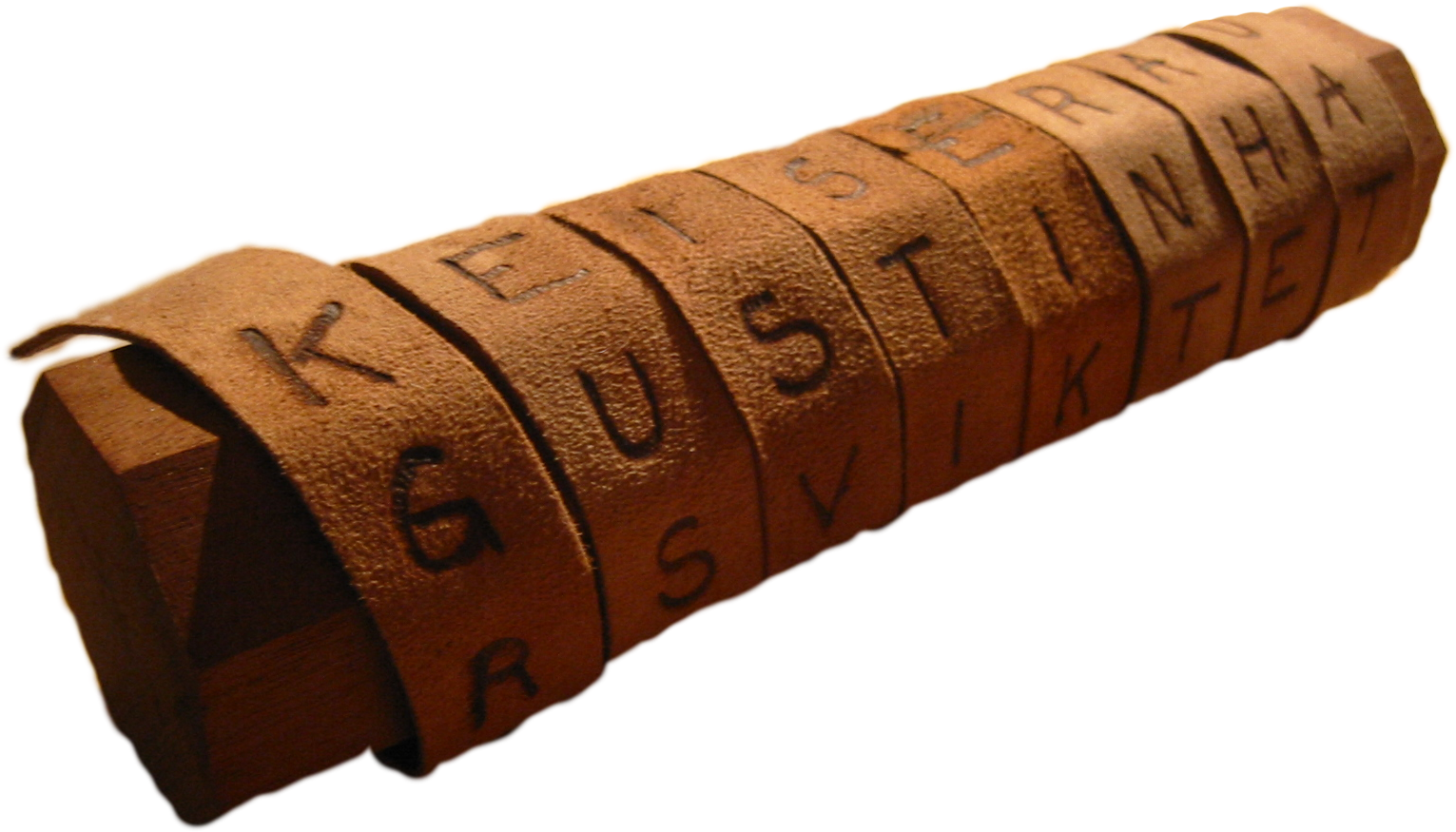 700 BC       40s            70s            91              93               94         2000     2018
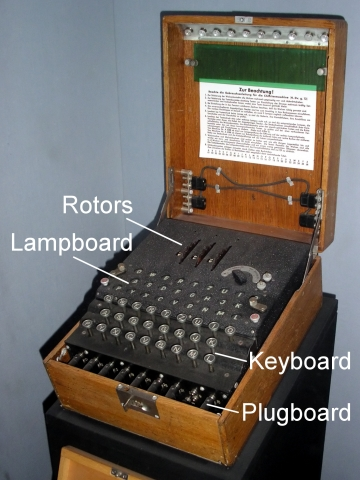 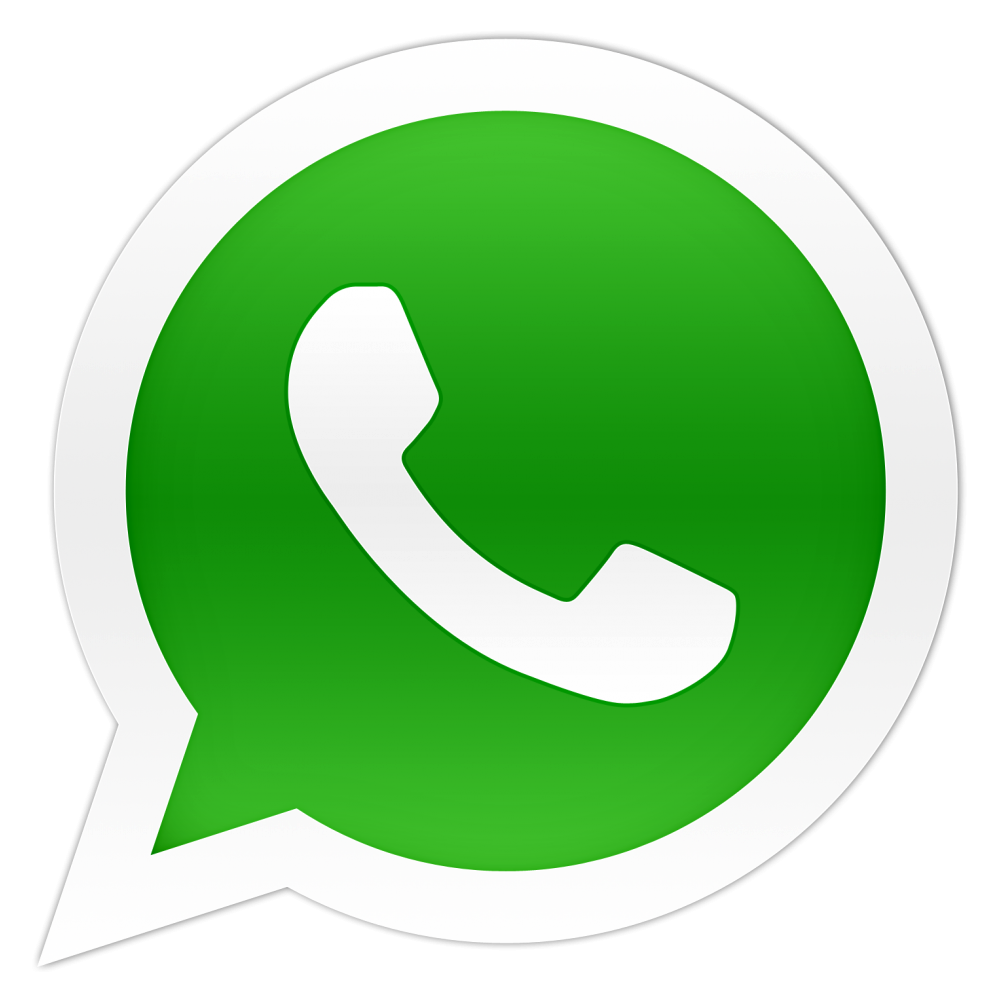 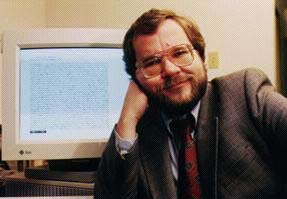 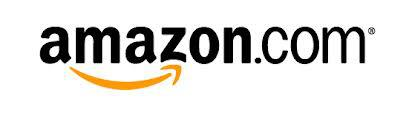 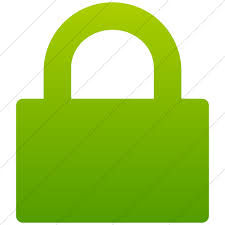 Philip R. "Phil" Zimmermann,
History of Private Communication
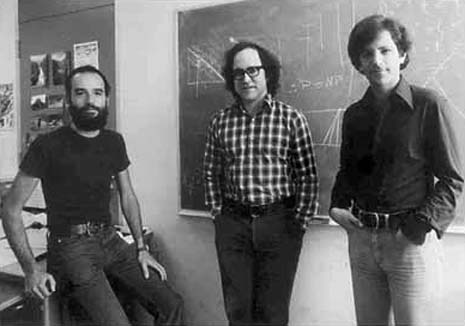 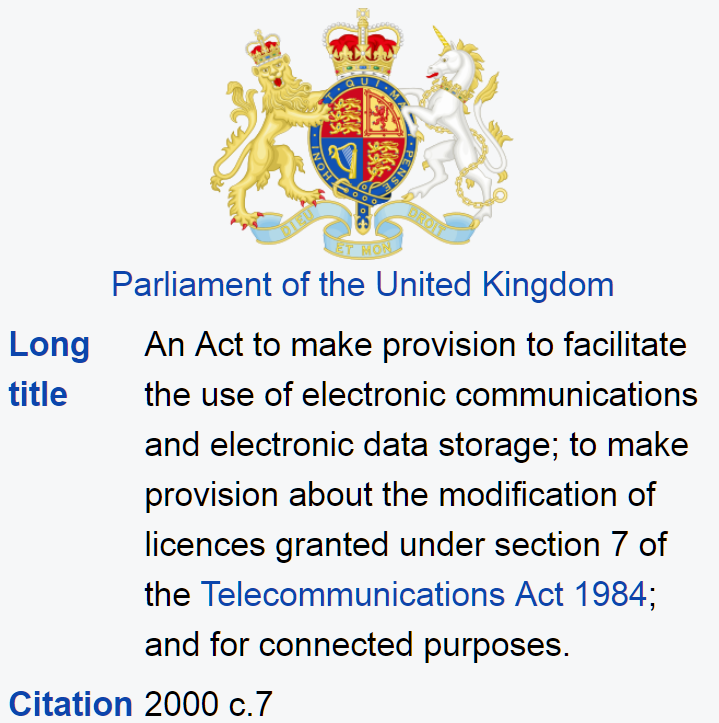 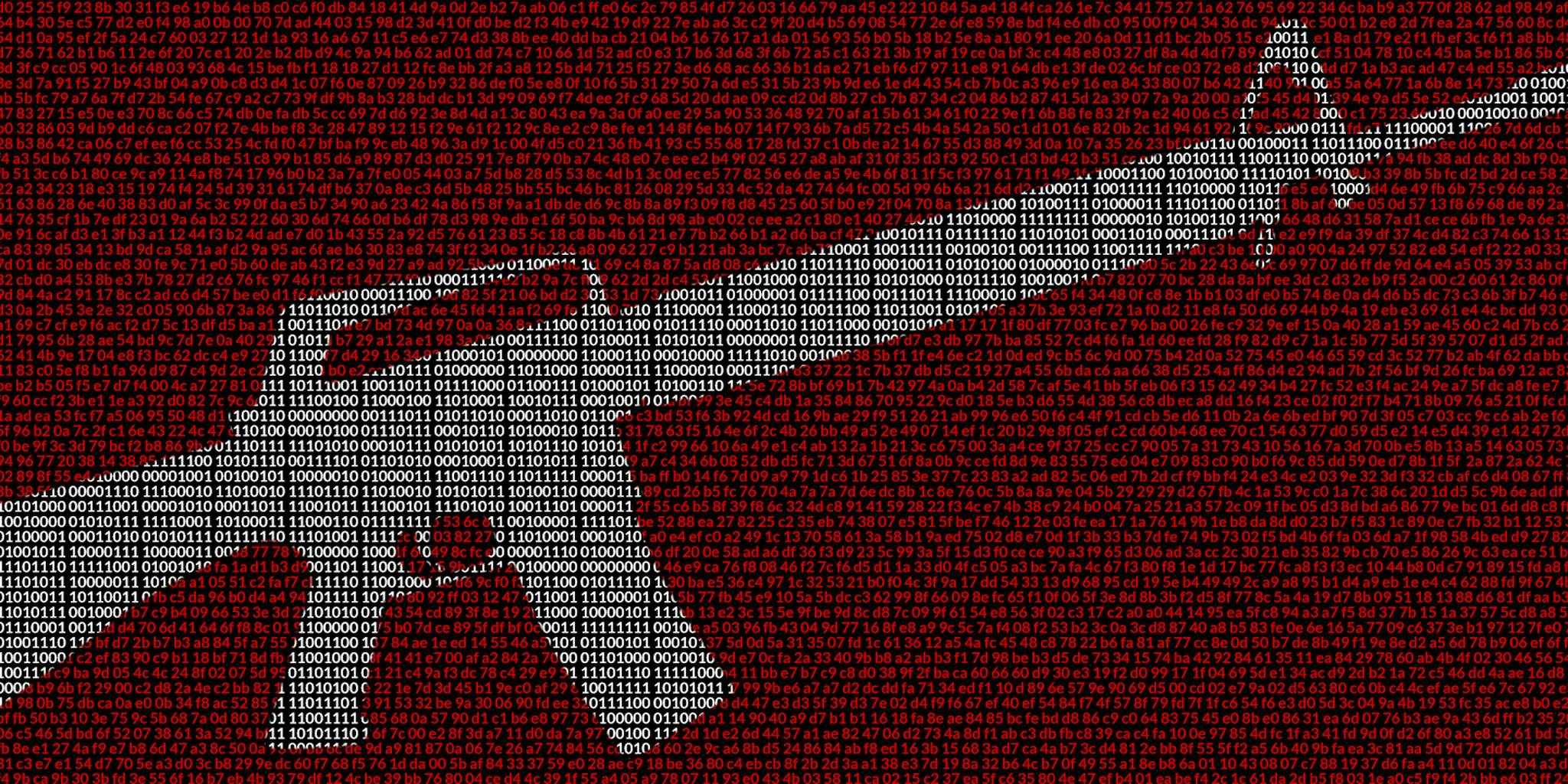 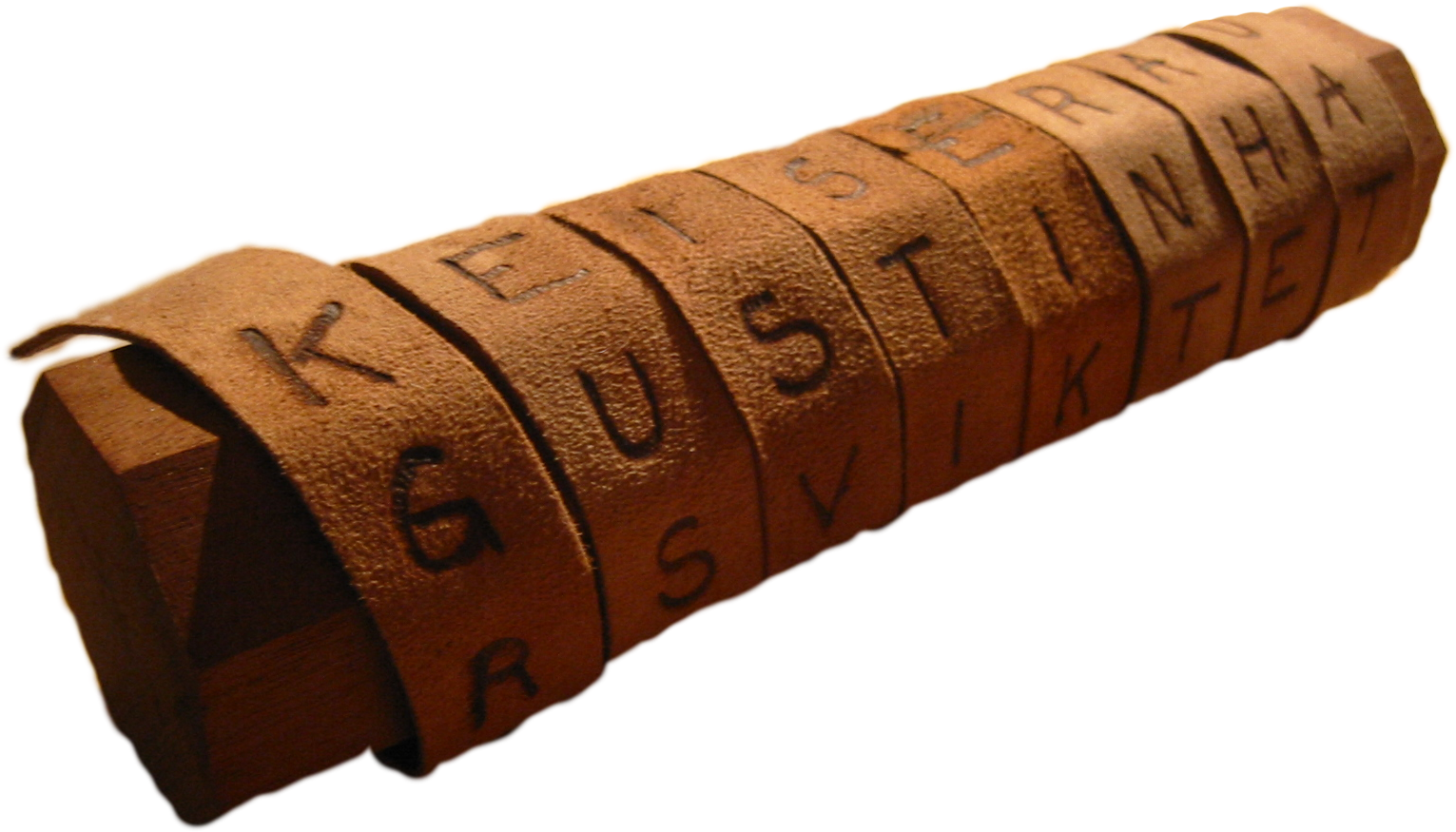 700 BC       40s            70s            91              93               94         2000     2018
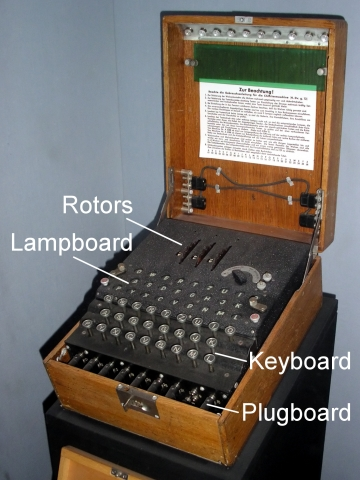 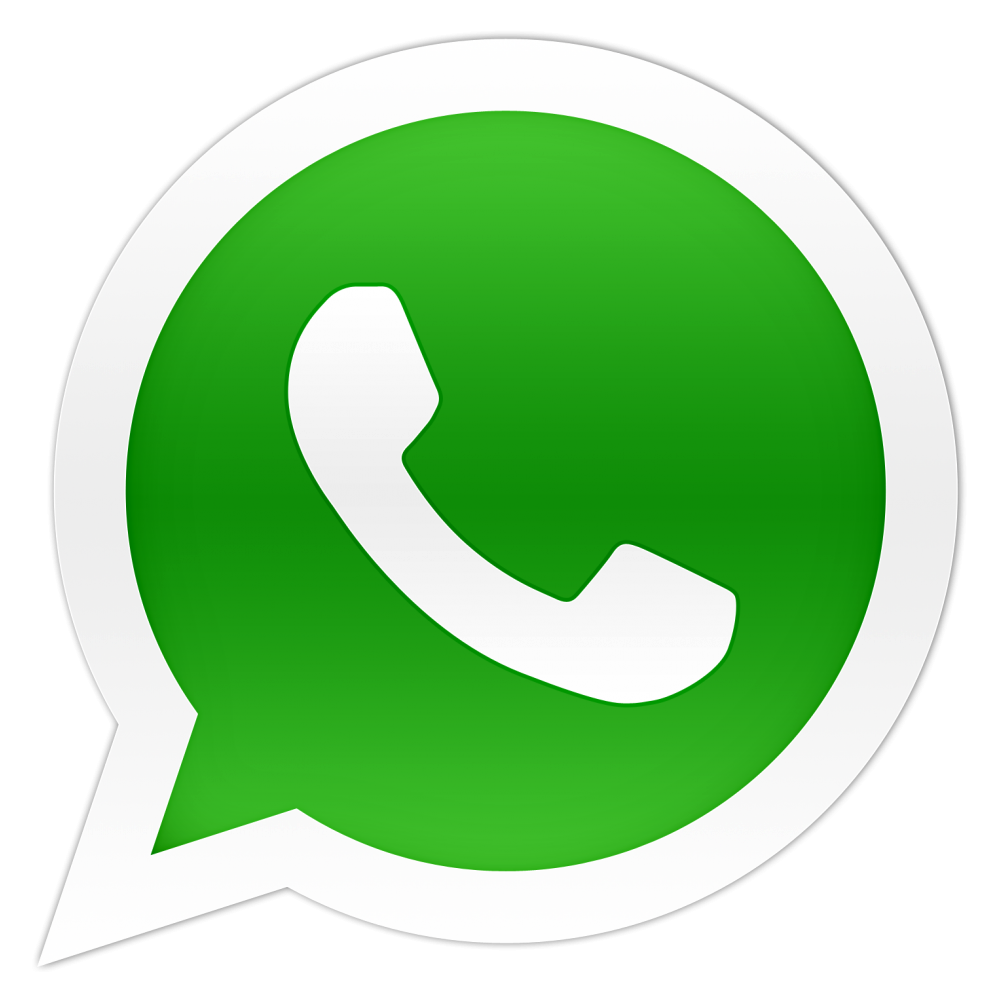 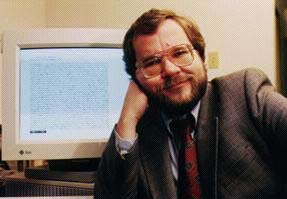 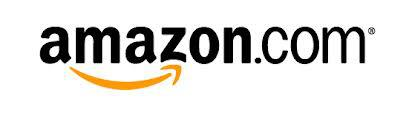 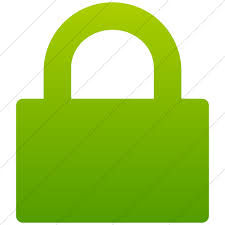 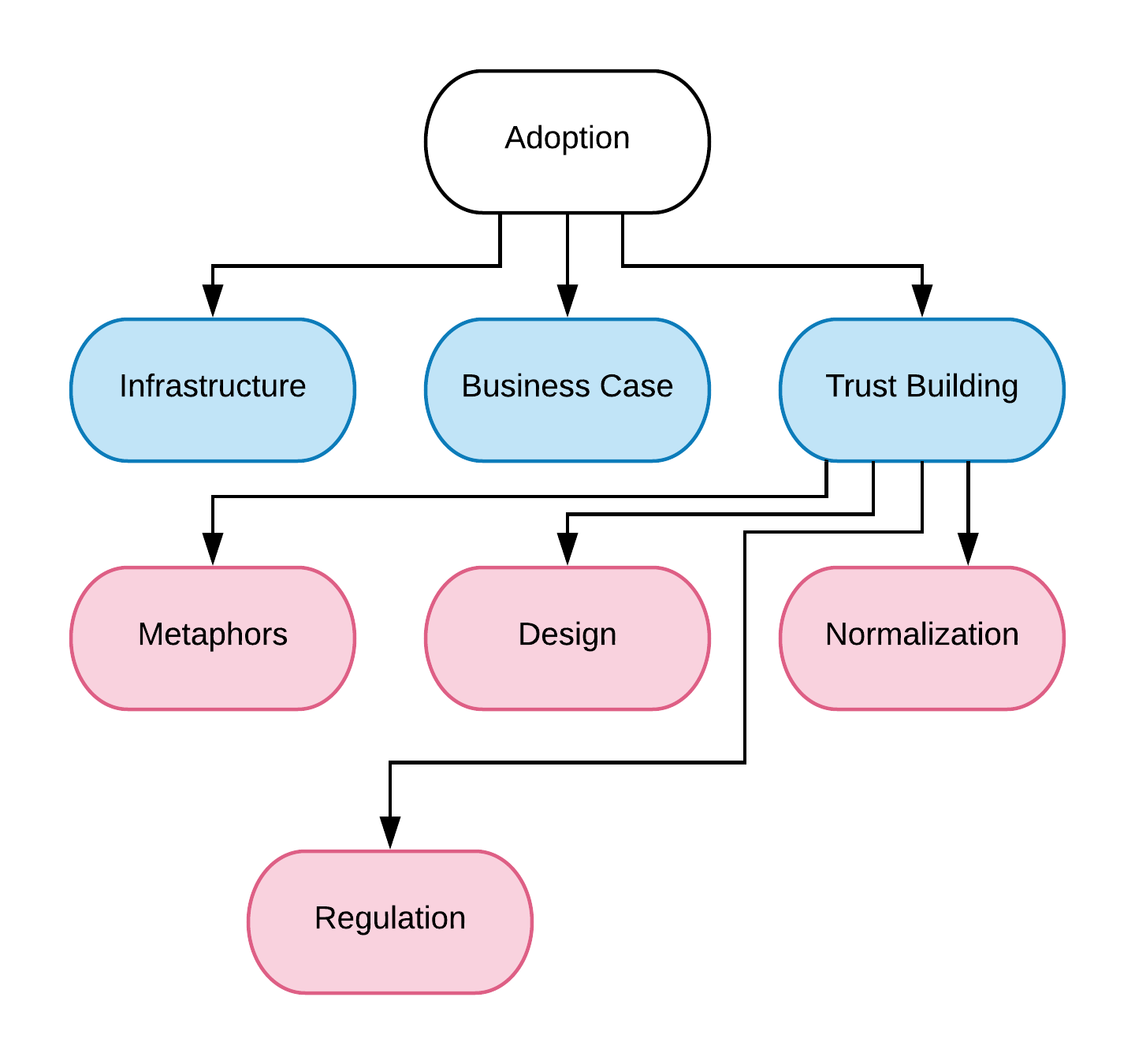 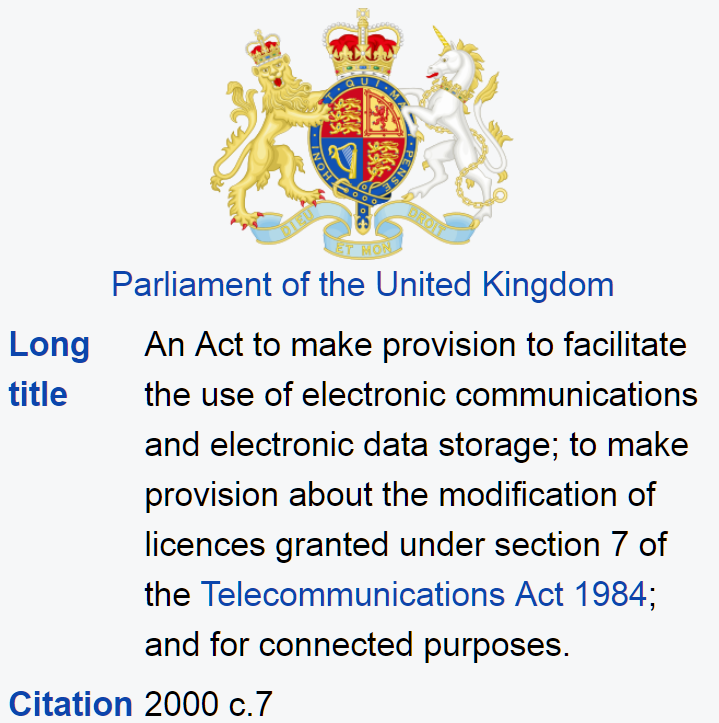 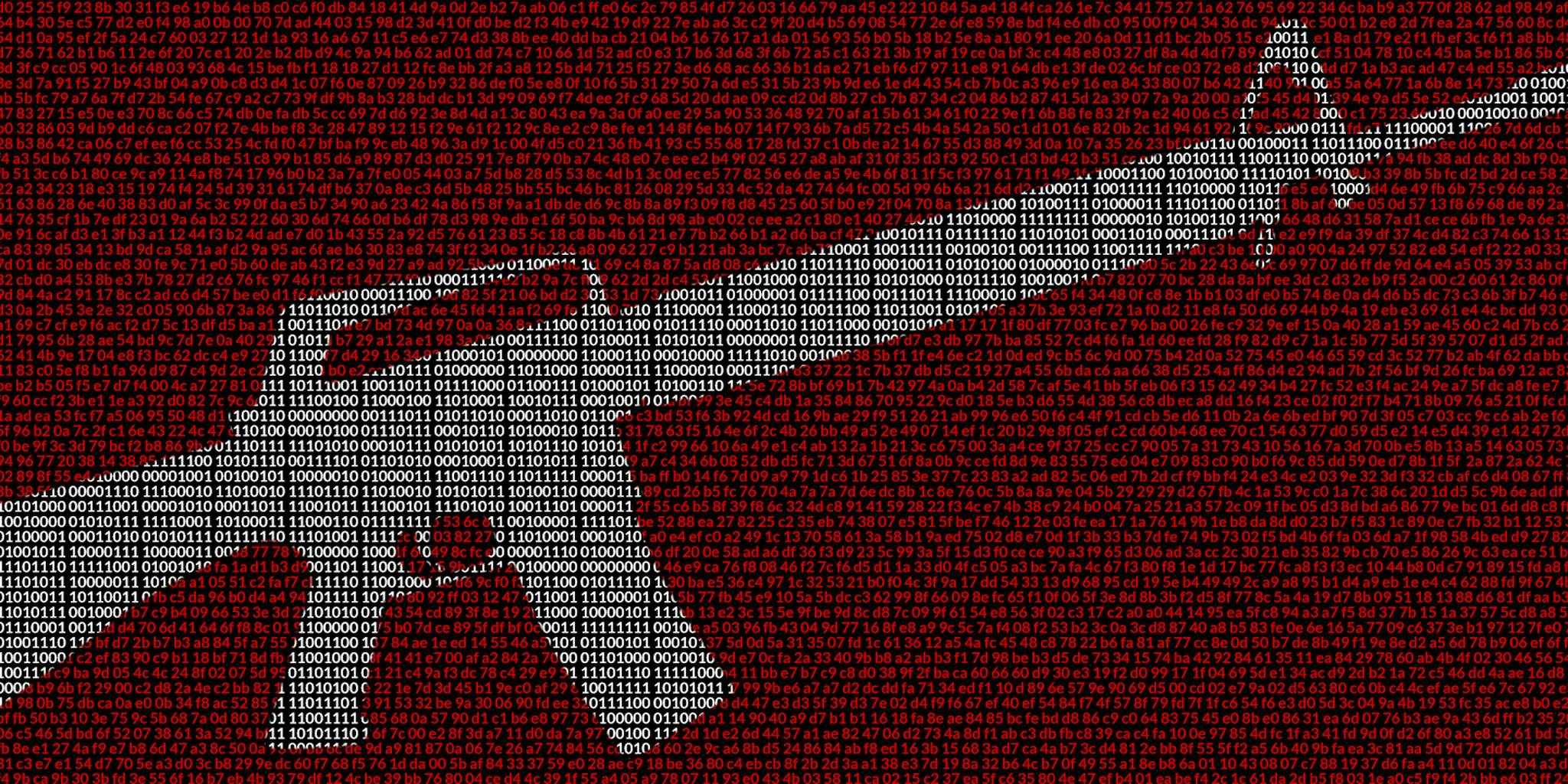 91          93               94         2000     2018
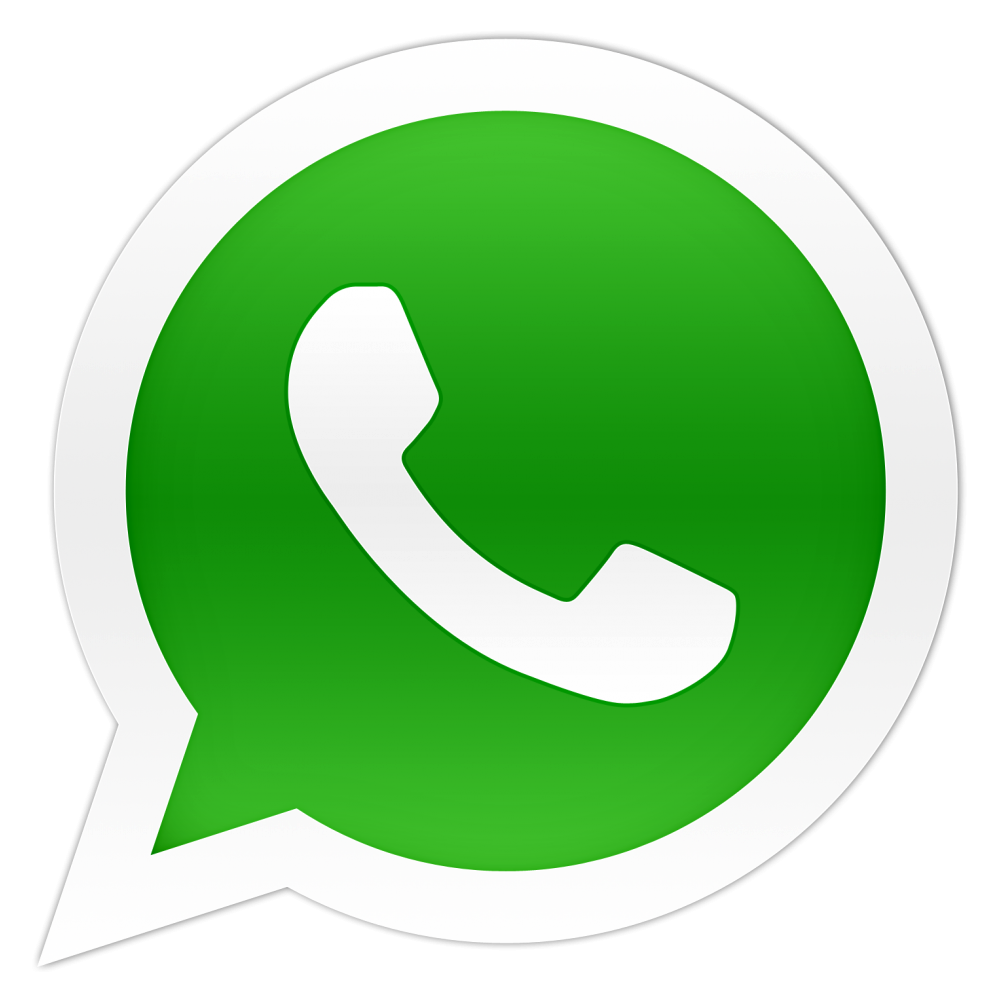 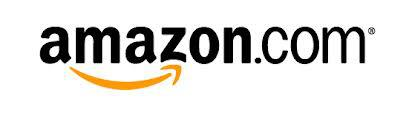 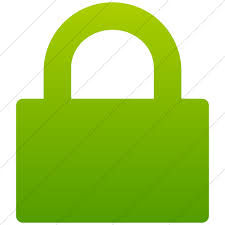 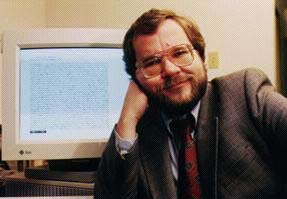 Design: Communicating Security
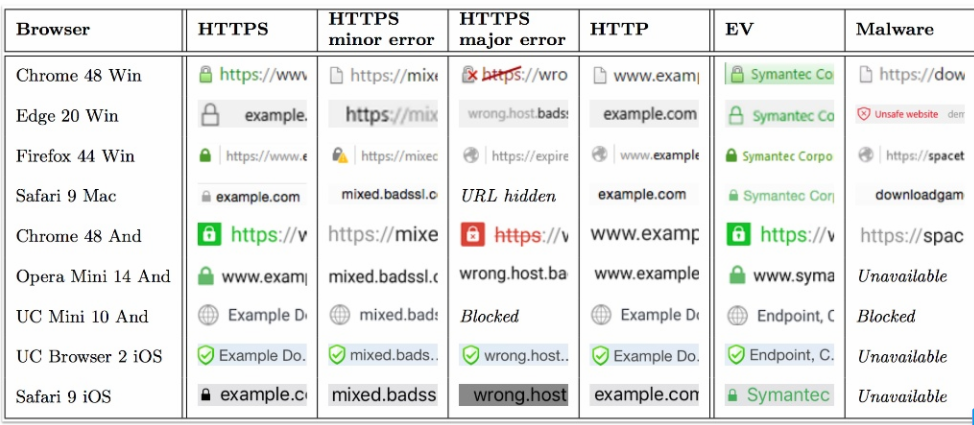 Source: Ame Elliott, Design Director at Simply Secure.
Talk: Designing Trustable Products: Microinteractions Matter for Secure UX
Summary: to transform industries, you need:
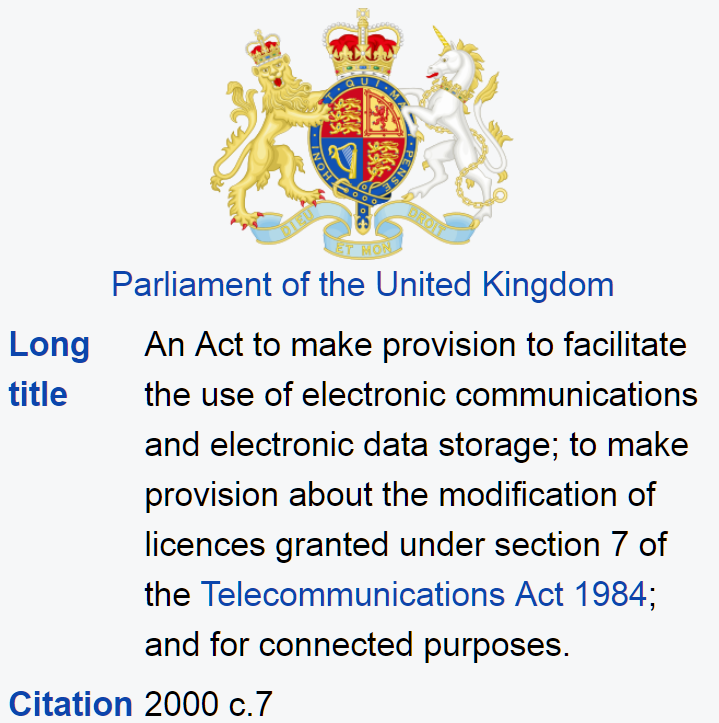 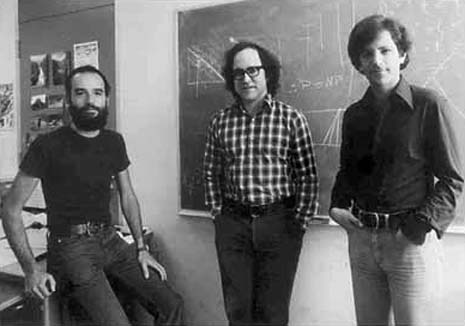 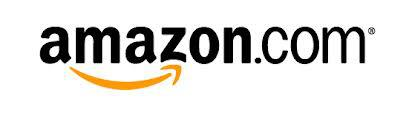 Regulation
Science
Public Demand + Business
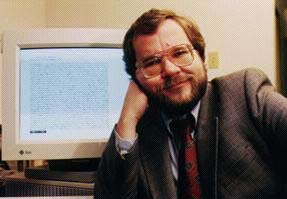 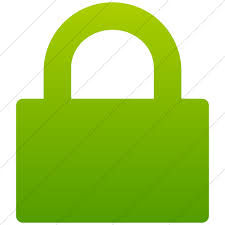 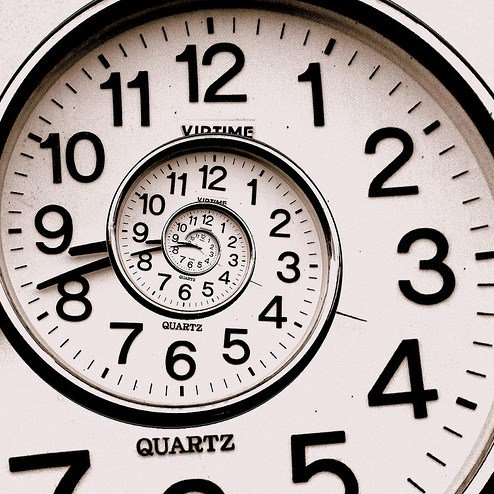 Metaphors + Trust Building
Normalization
R&D
Collaborative Computing
privacy on the blockchain via zero knowledge proofs
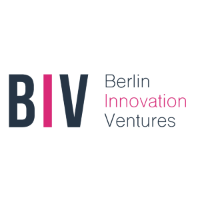 Elad Verbin,

For Free & Safe in Cyberspace

May 4, 2018
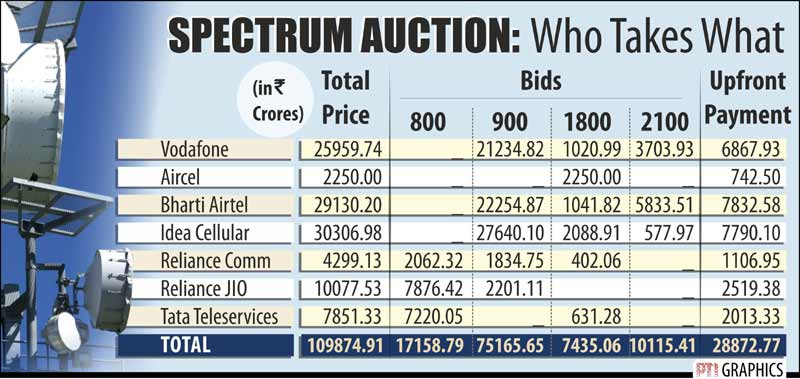 Ad auctions
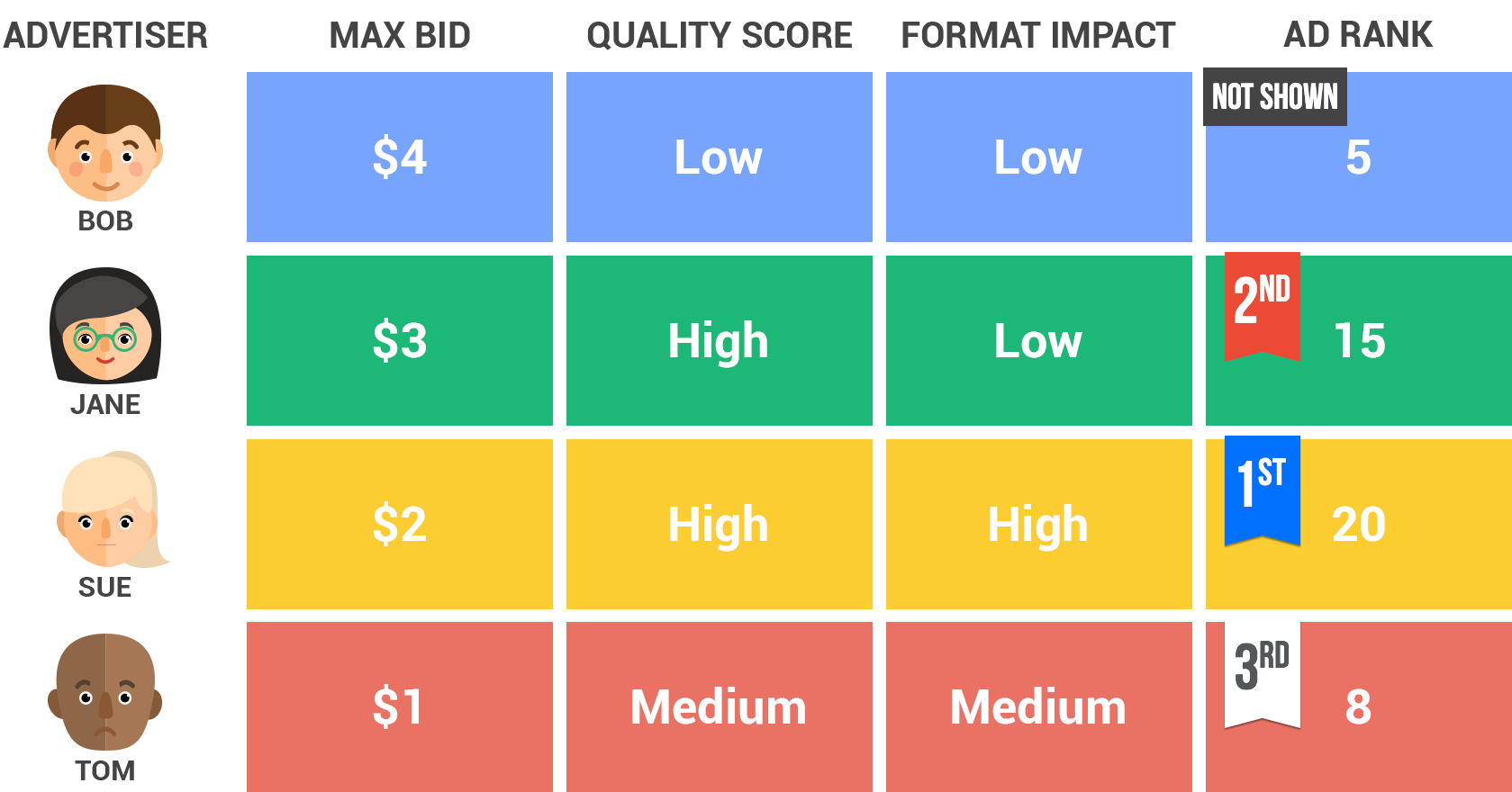